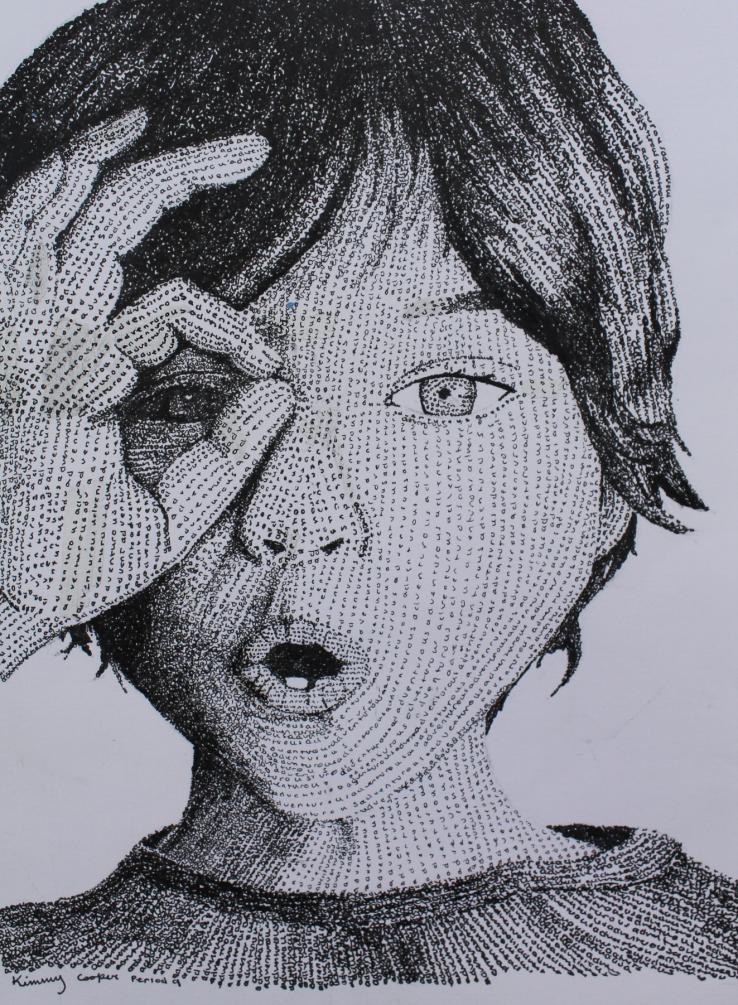 Cold Spring HarborArt DepartmentCurriculum
Andria McLaughlin
Chairperson K-12
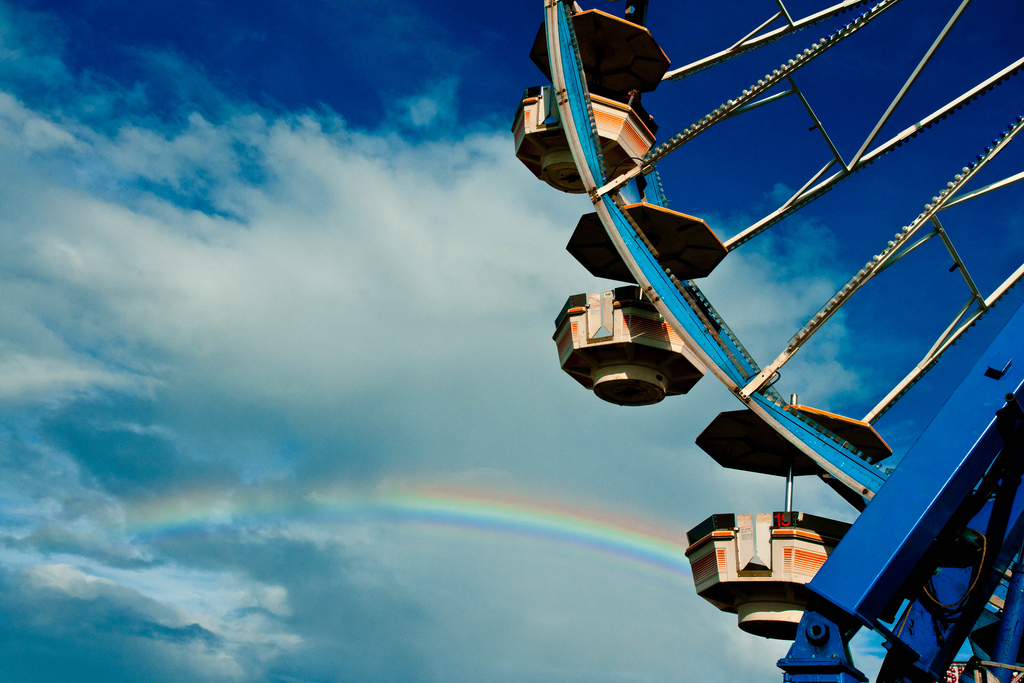 Cold Spring Harbor
Art Department

Goose Hill Primary
Colleen Johnson

Lloyd Harbor Elementary
Ann McLam

West Side Elementary
Andria McLaughlin

CSH Junior High
Samantha Hayes
Colleen Johnson

CSH Senior High 
Laura Cirino
Kristine Levy
Christine Oswald
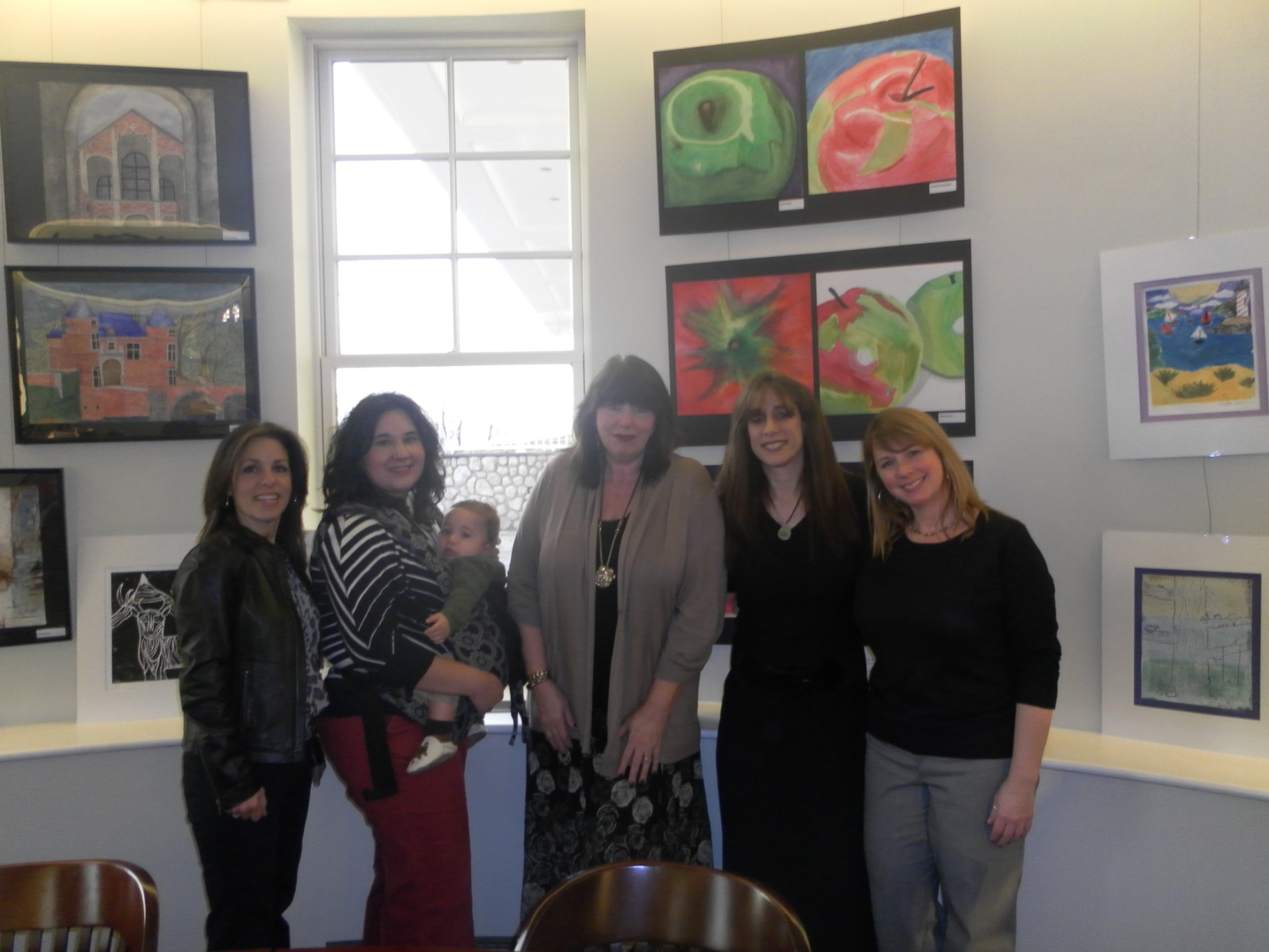 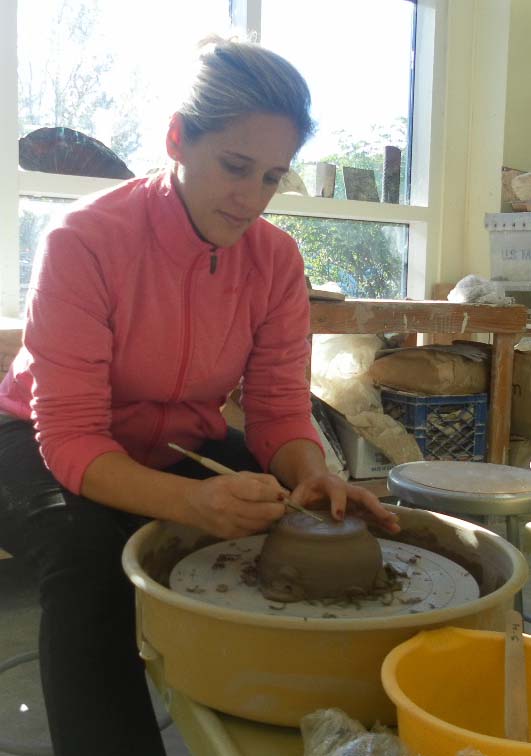 “Students who can identify the Elements of Art and Principles of Design and evaluate their role in the composition of a work of art will be better able to understand an artist's choices. They will be equipped to address whether a work of art is successful, and why”.
http://www.getty.edu/education/teachers/building_lessons/formal_analysis.html
Elements of Art
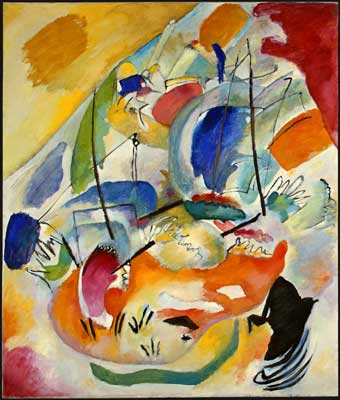 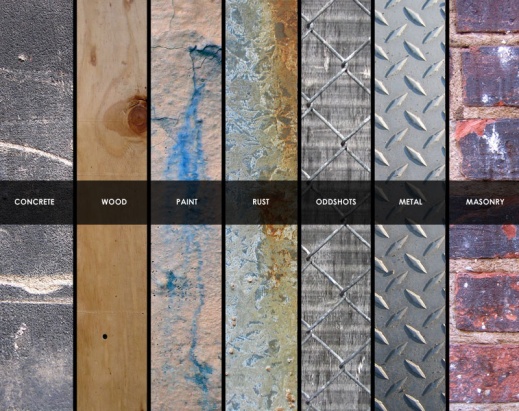 Line
Shape
Color
Form
Texture
Space 
Value
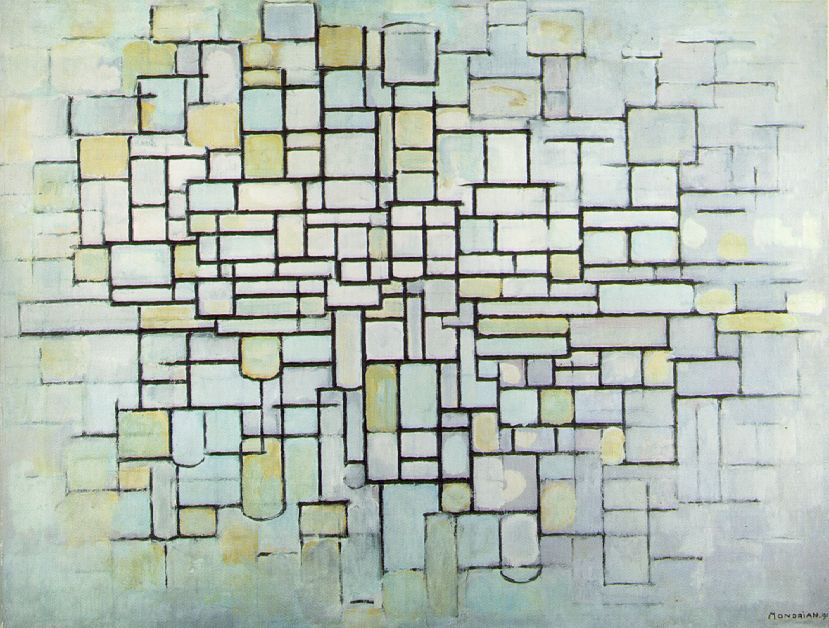 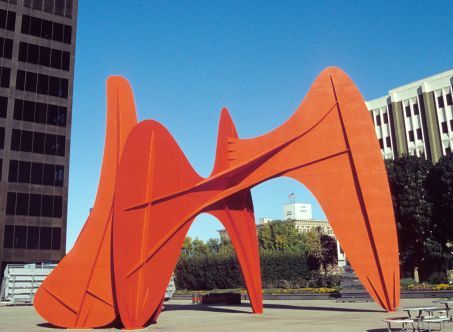 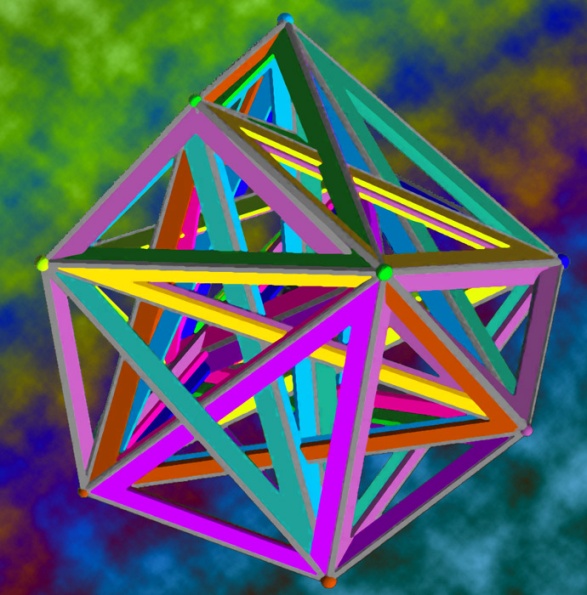 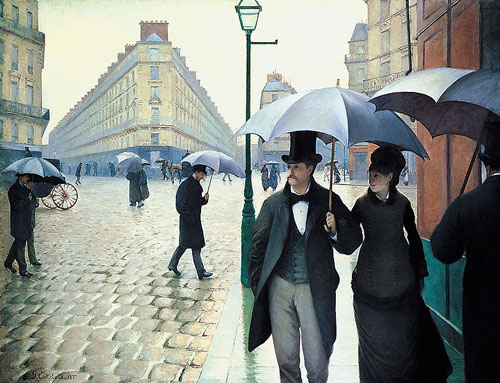 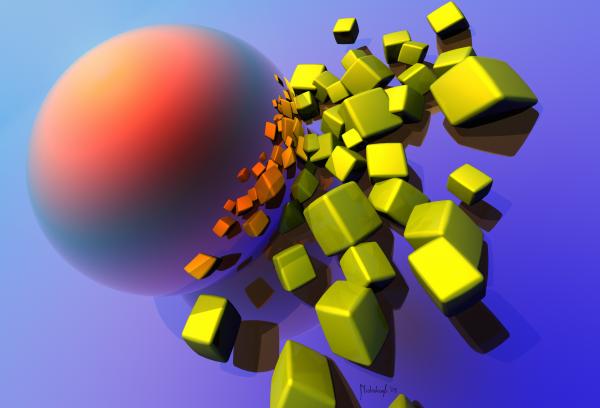 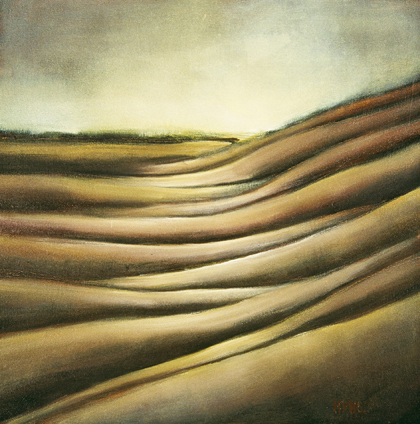 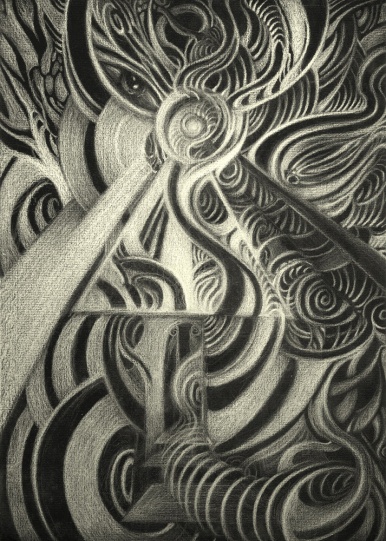 Principles of Design
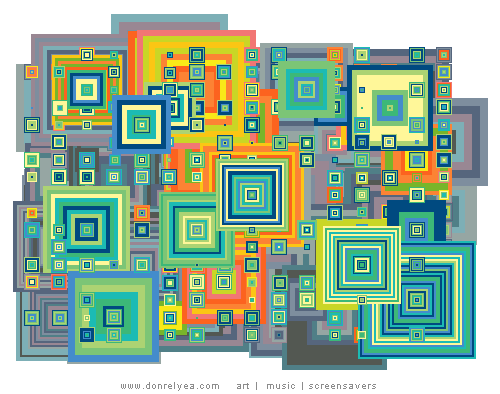 Unity/Harmony
Emphasis
Balance
Proportion
Rhythm
Movement
Variety
Contrast
Repetition/Pattern
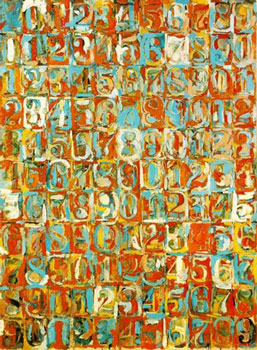 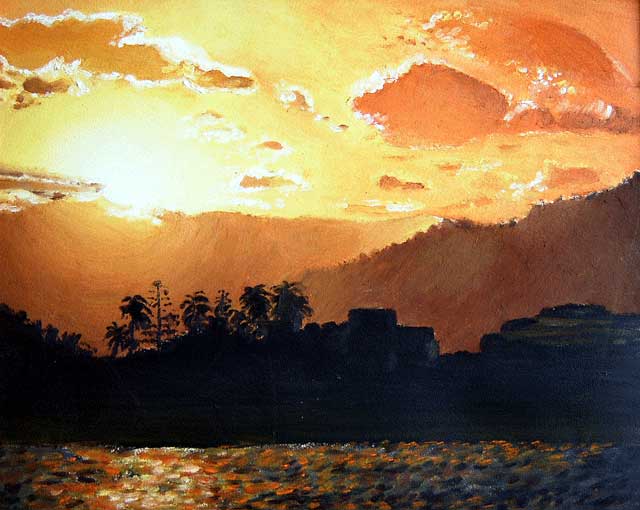 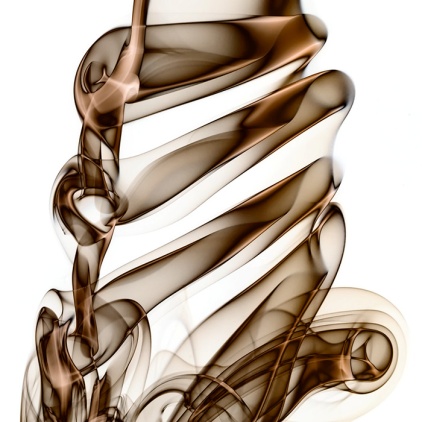 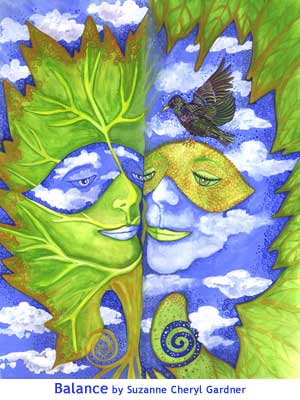 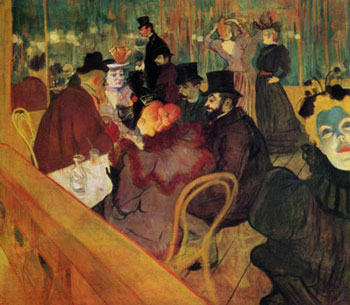 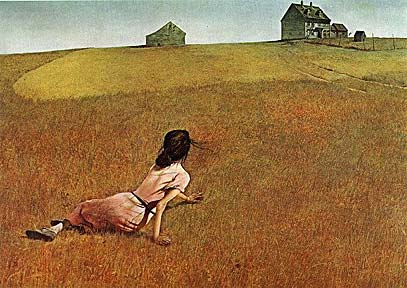 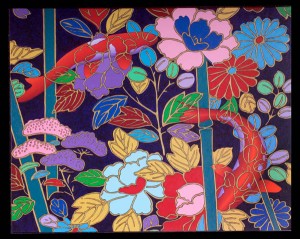 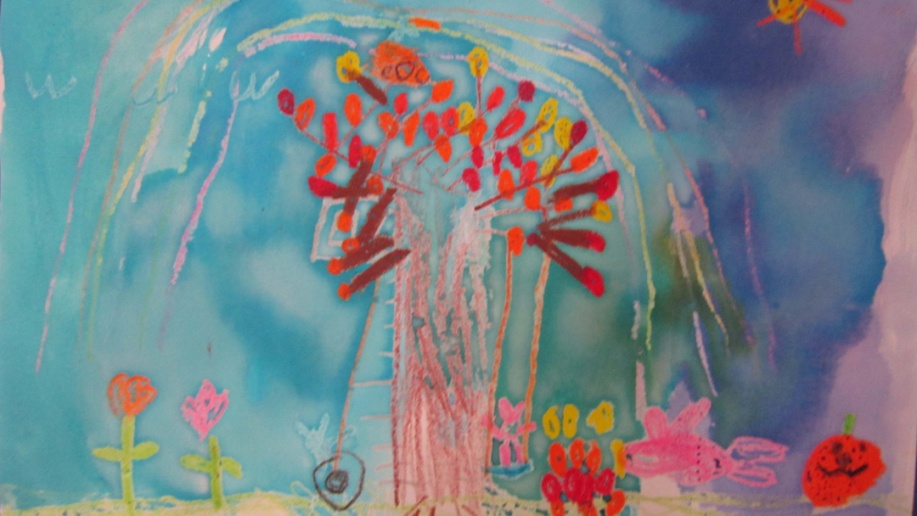 A Glance at 
Goose Hill 
Primary School:
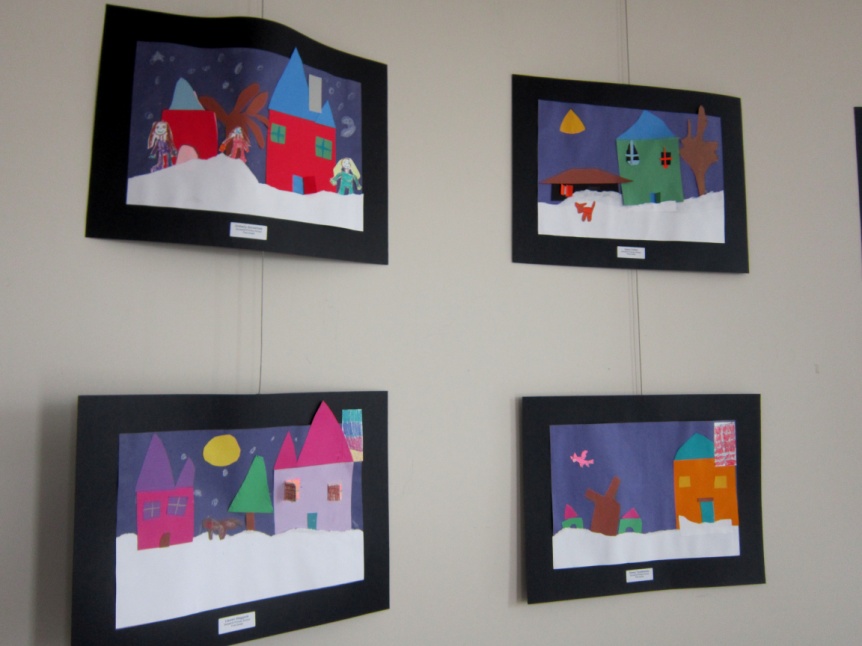 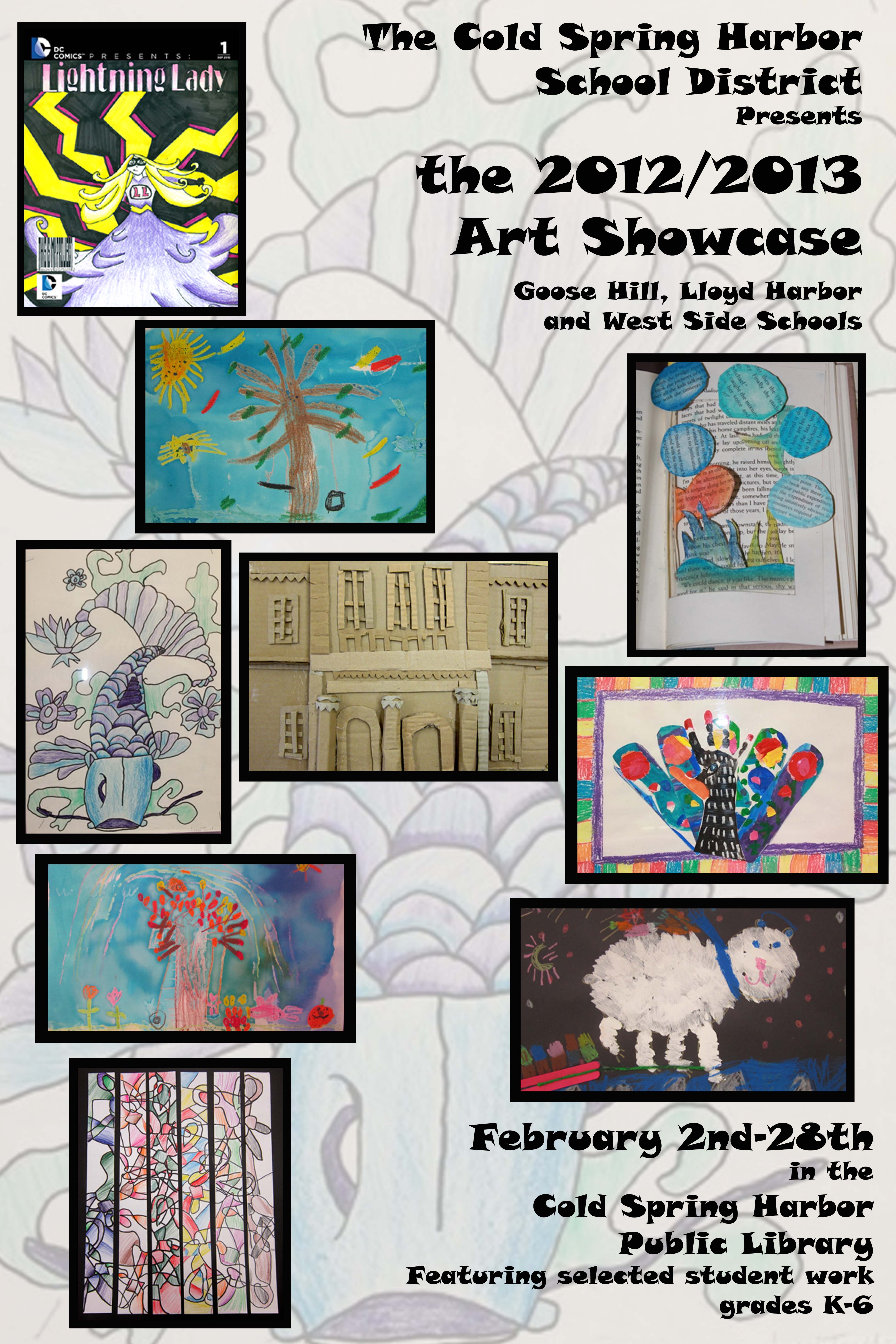 A Glance at 
Lloyd Harbor Elementary School:
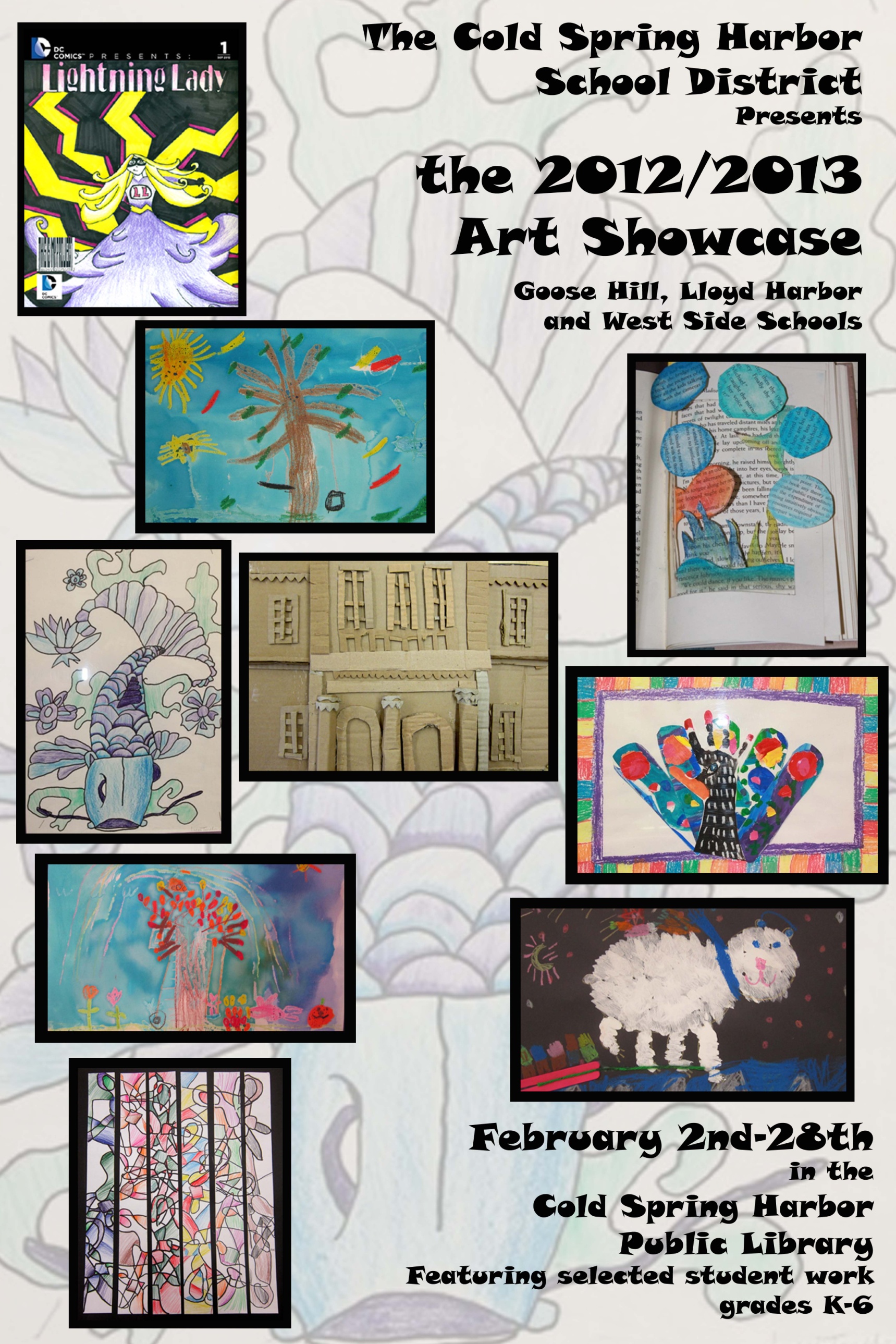 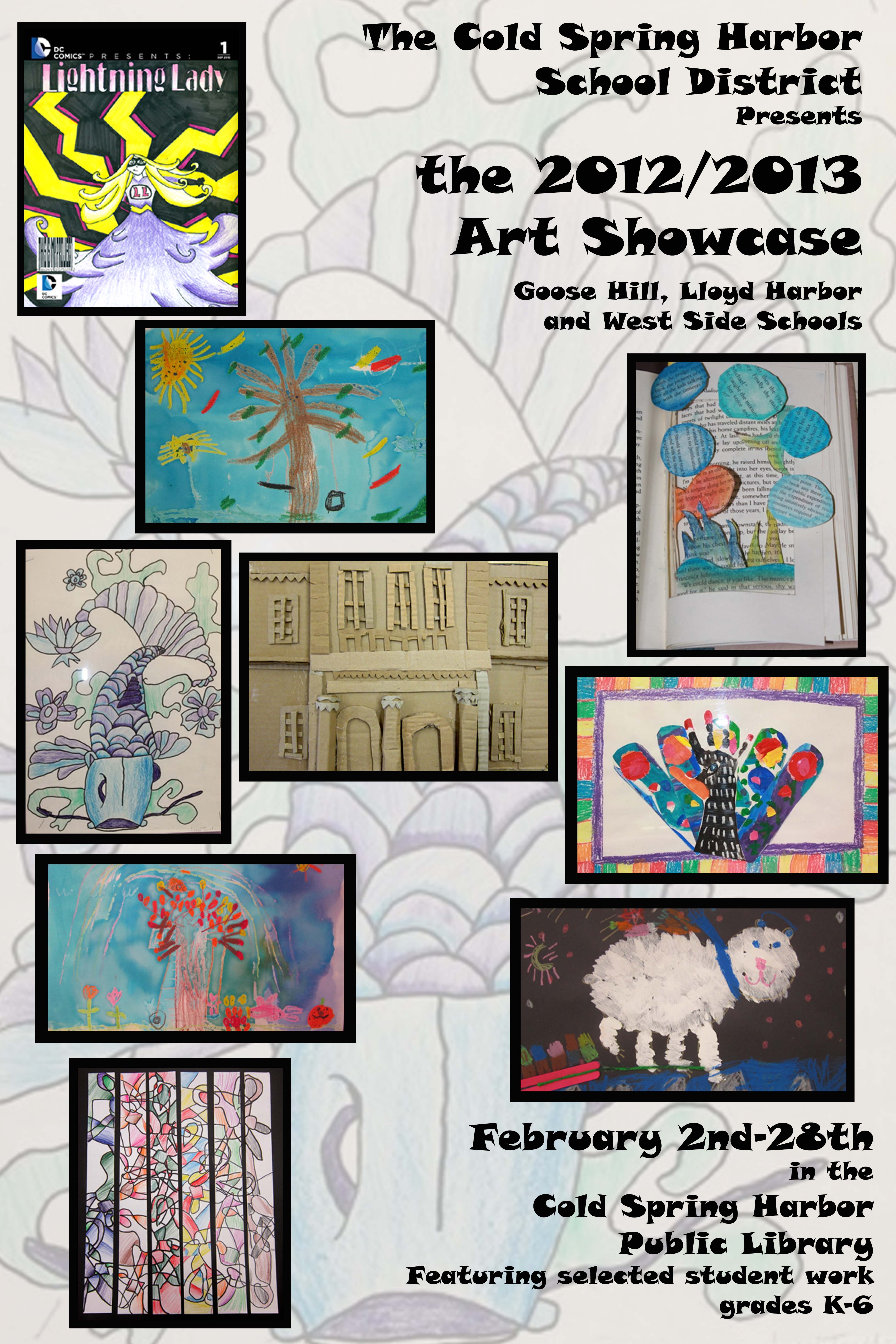 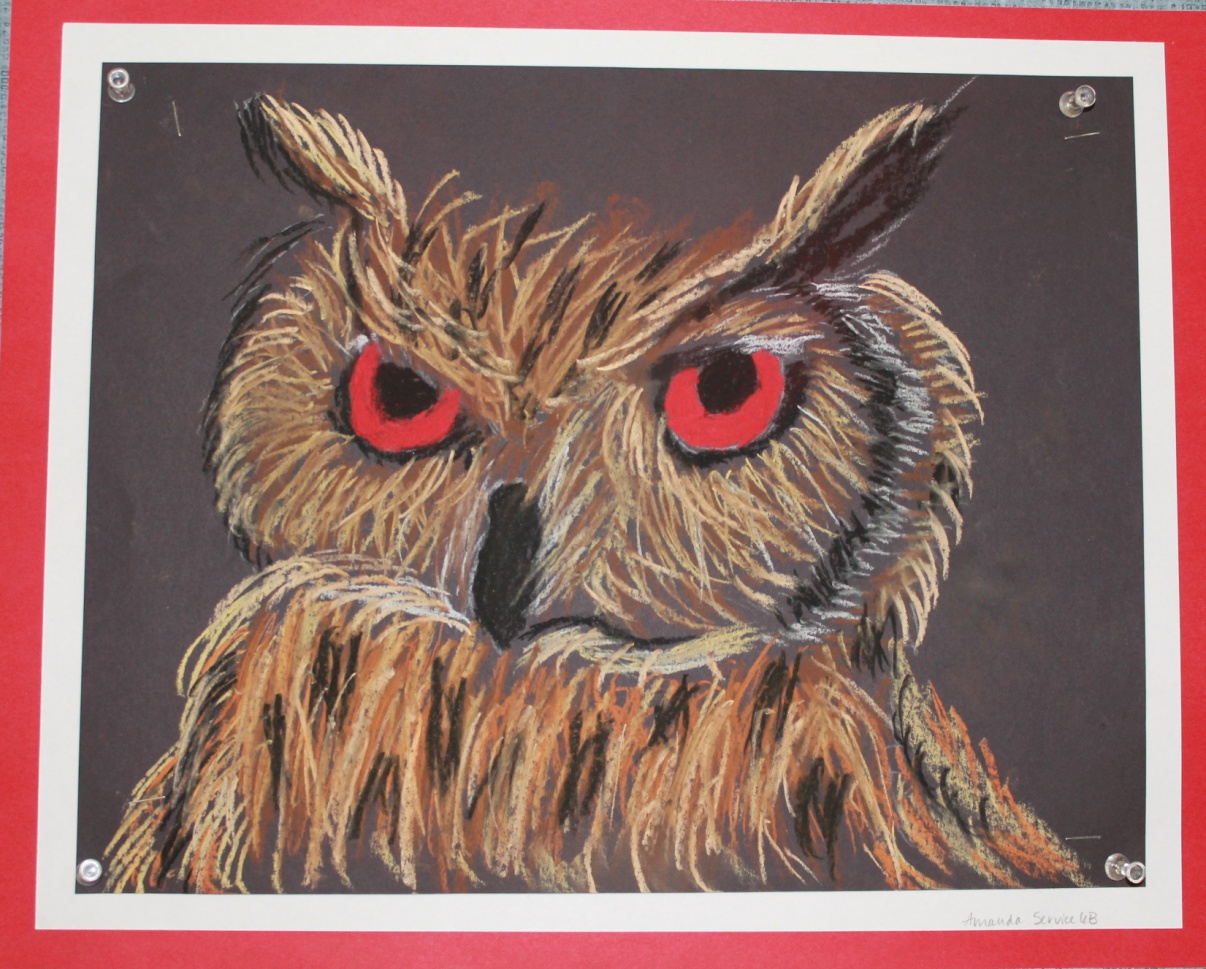 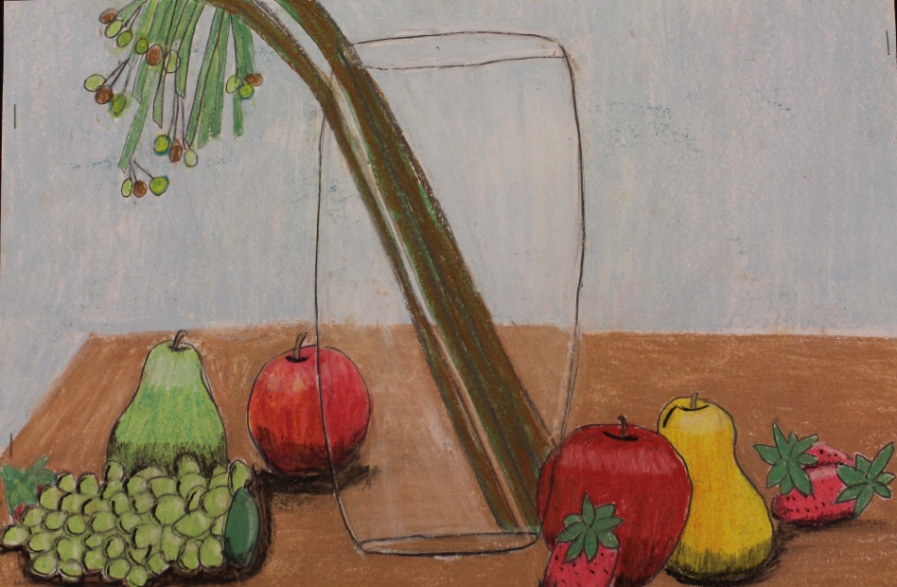 A Glance at 
West Side 
Elementary School:
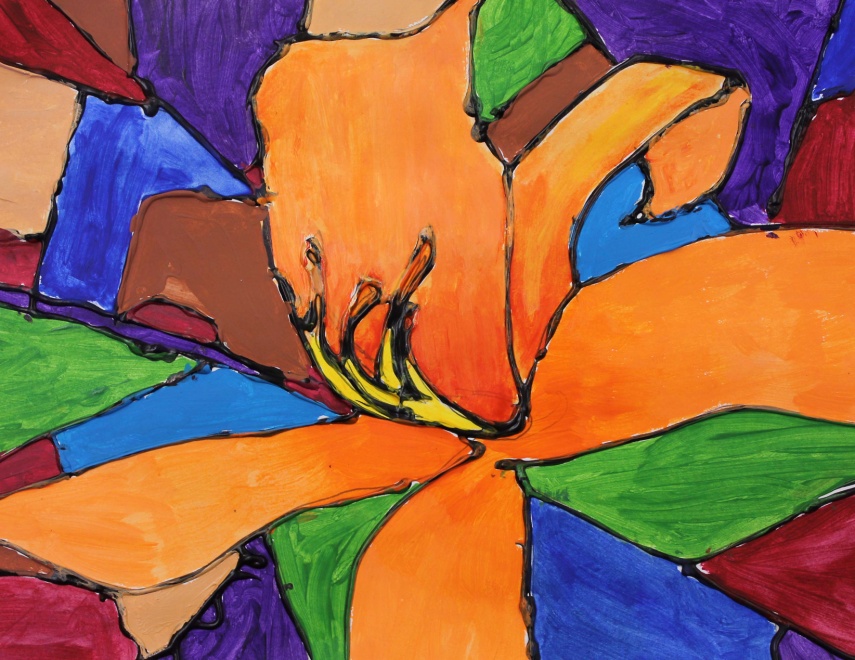 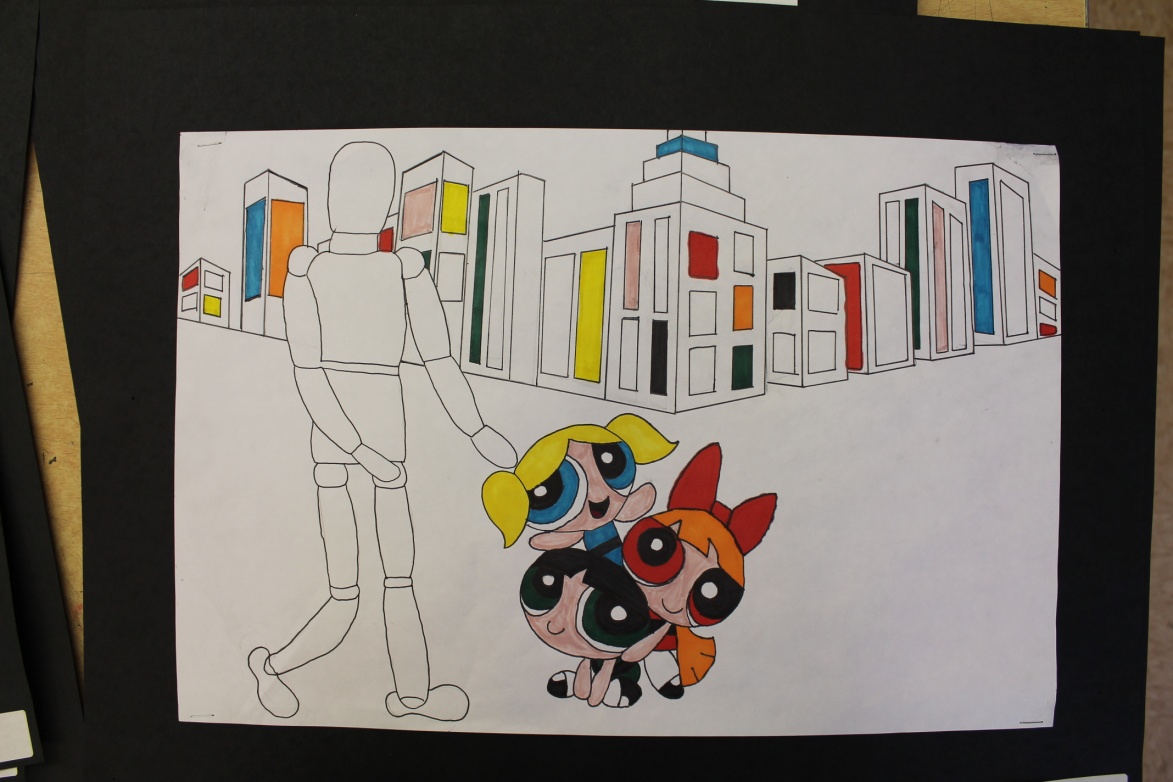 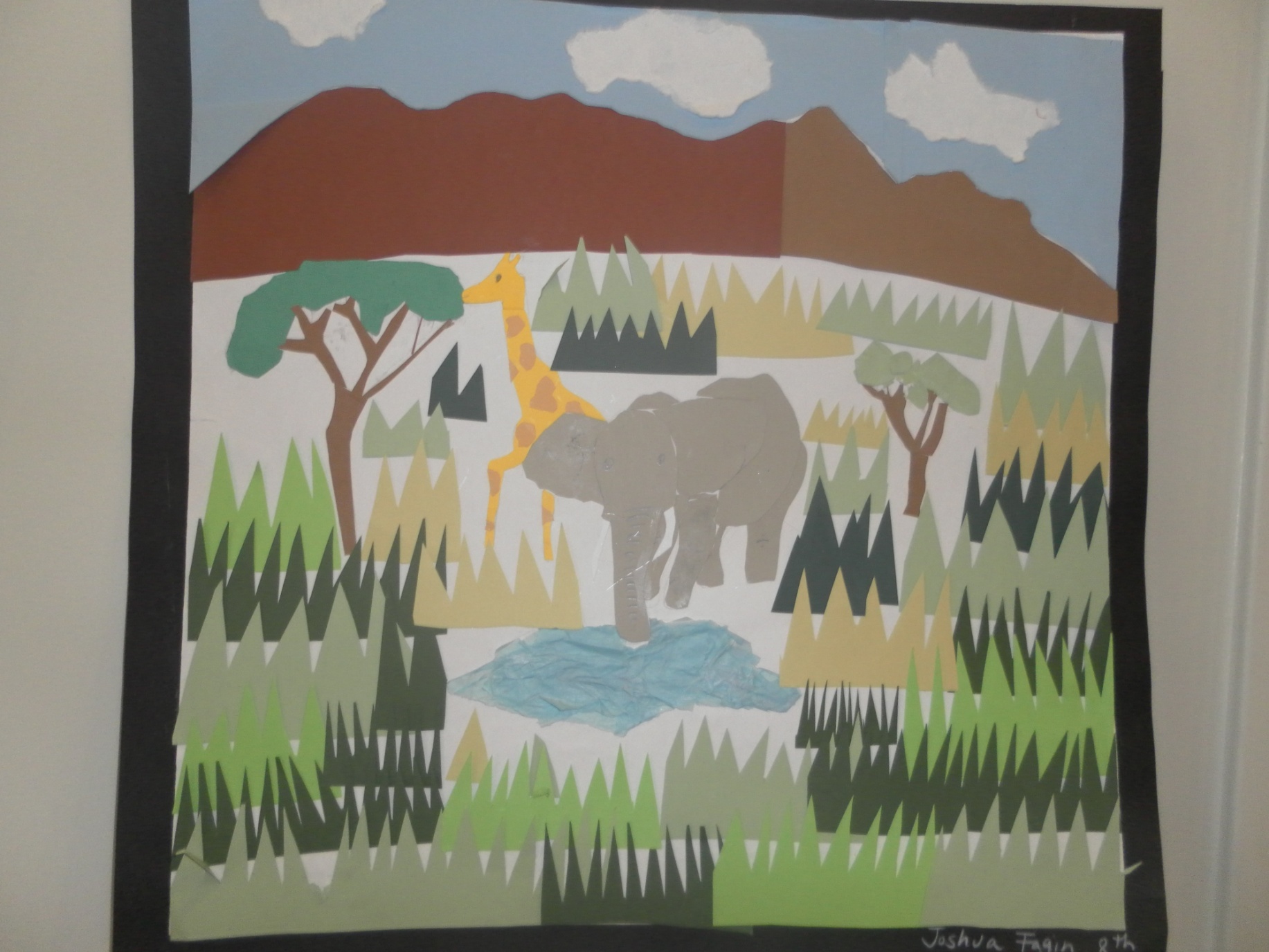 A Glance at 
CSH Junior High 
School:
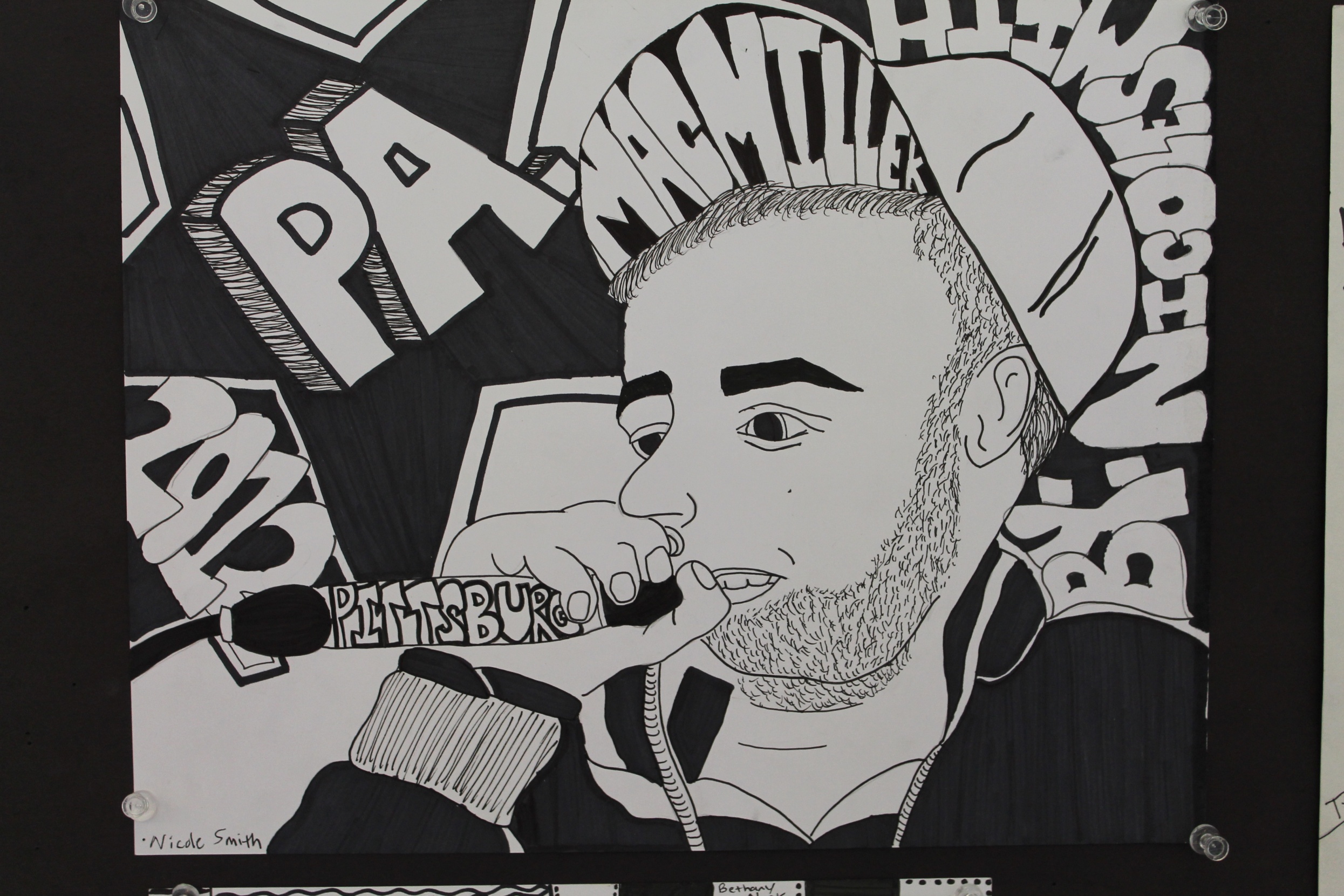 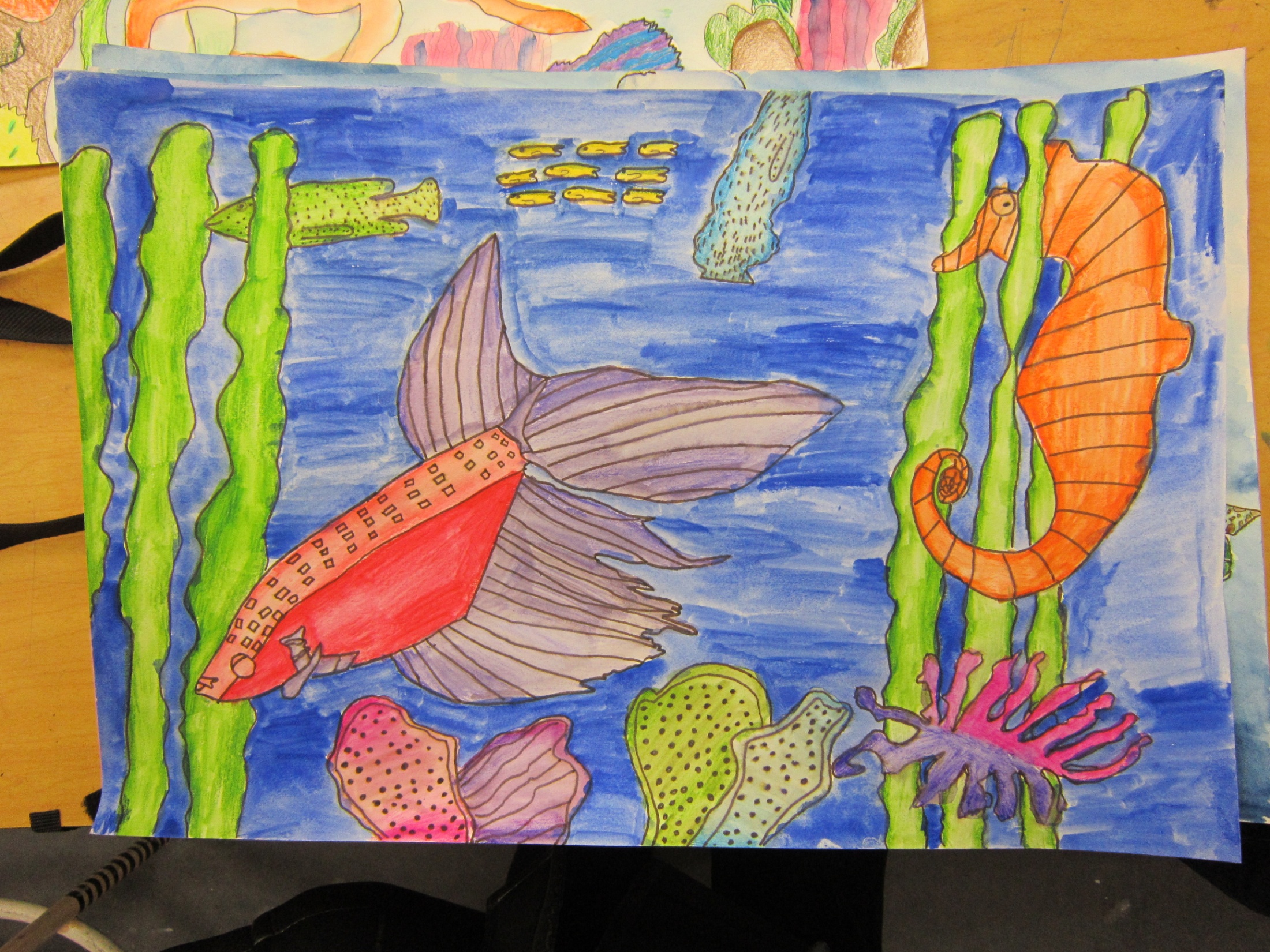 A Glance at 
CSH Senior High 
School:
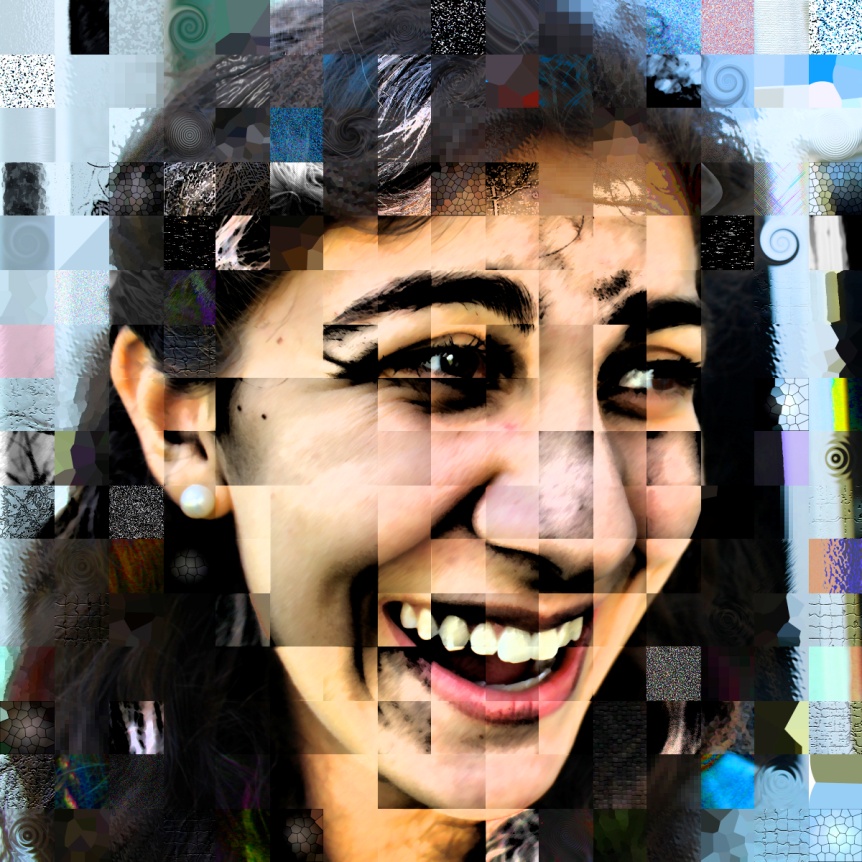 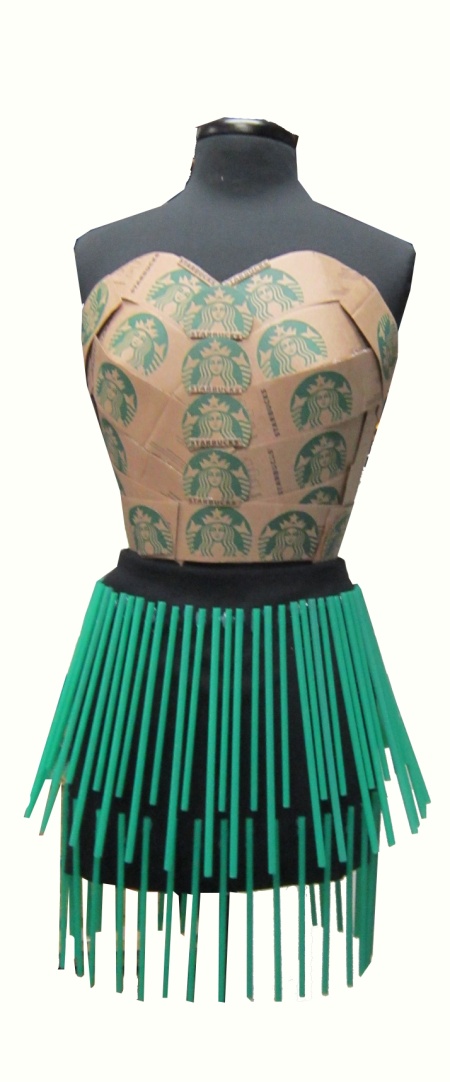 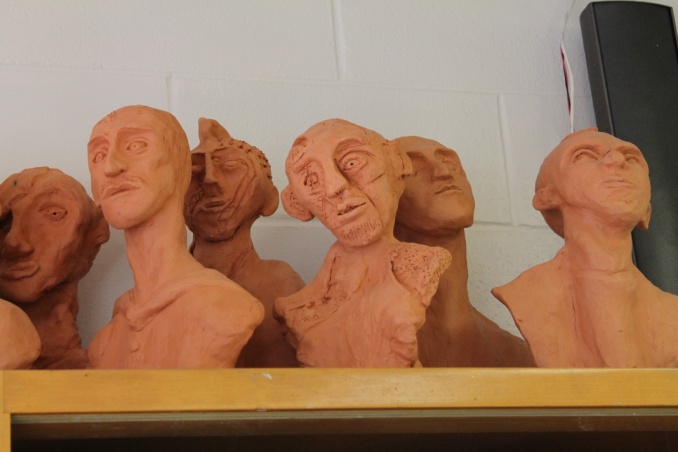 Studio Art

Intro to Drawing and Painting

Advanced Drawing and Painting

Senior Project
	2D Design AP
	Photography AP
	Drawing AP

AP Art History
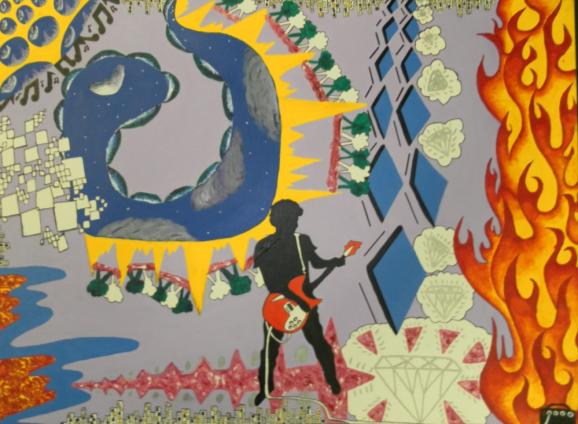 Studio Art

Introduction to Fashion Design

Advanced Fashion 
 Design

Senior Fashion 
 Collection
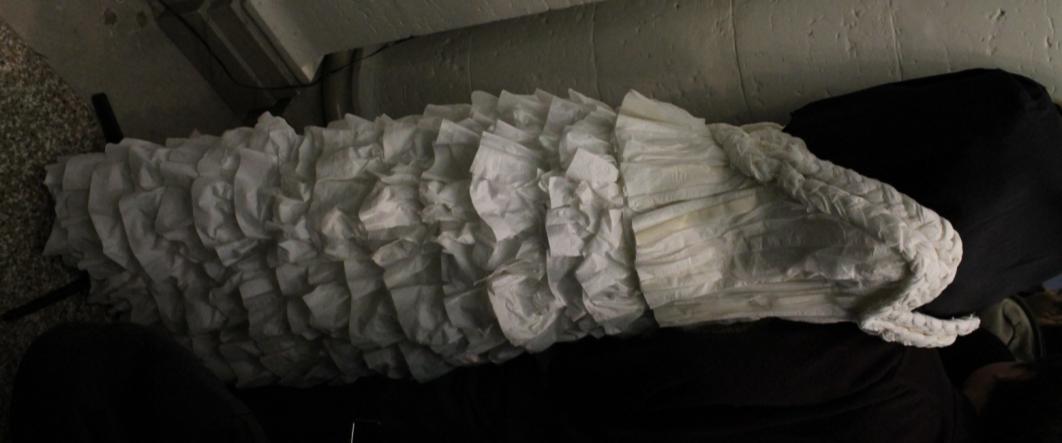 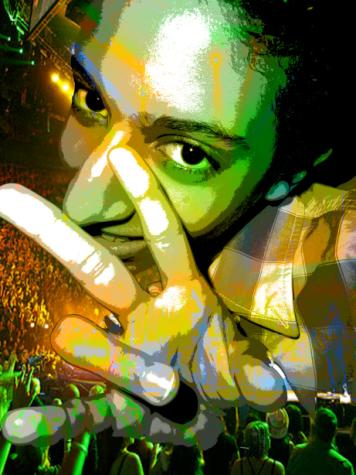 Media Arts

Digital Imaging

Web Design

Visual Storytelling

Introduction to 
Graphic Design
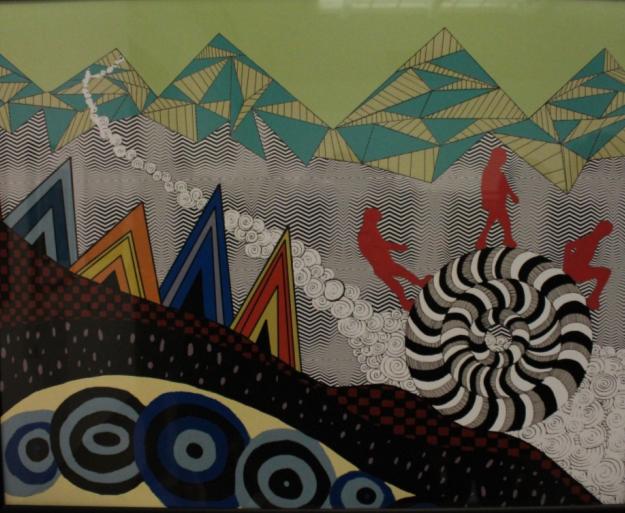 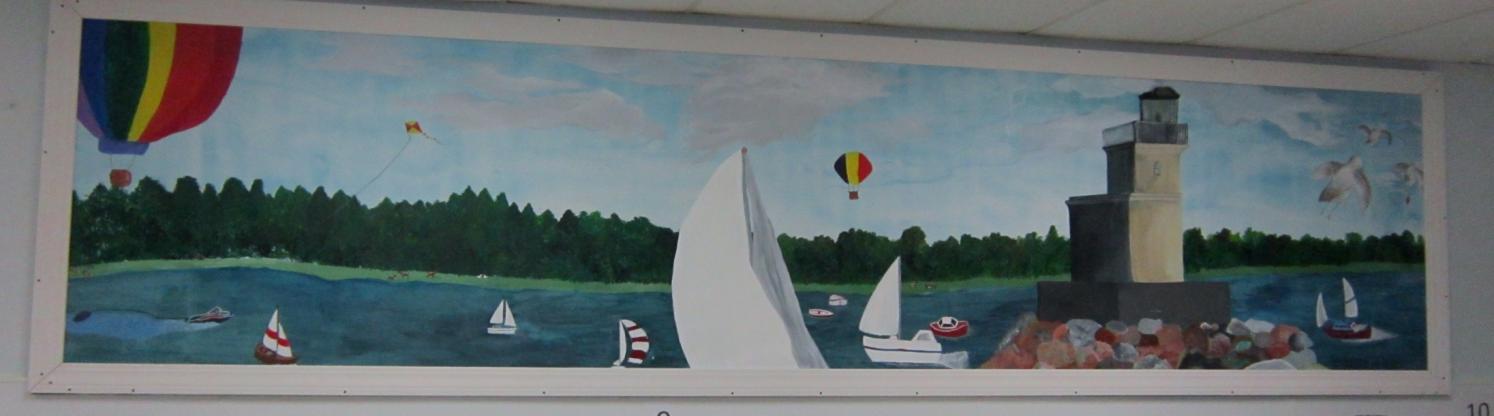 Collaboration between schools:

Art teacher, Laura Cirino and Art Club students at the high school created this 18 foot mural for the Lloyd Harbor Elementary school cafeteria.
Collaboration between disciplines:

Art and Music
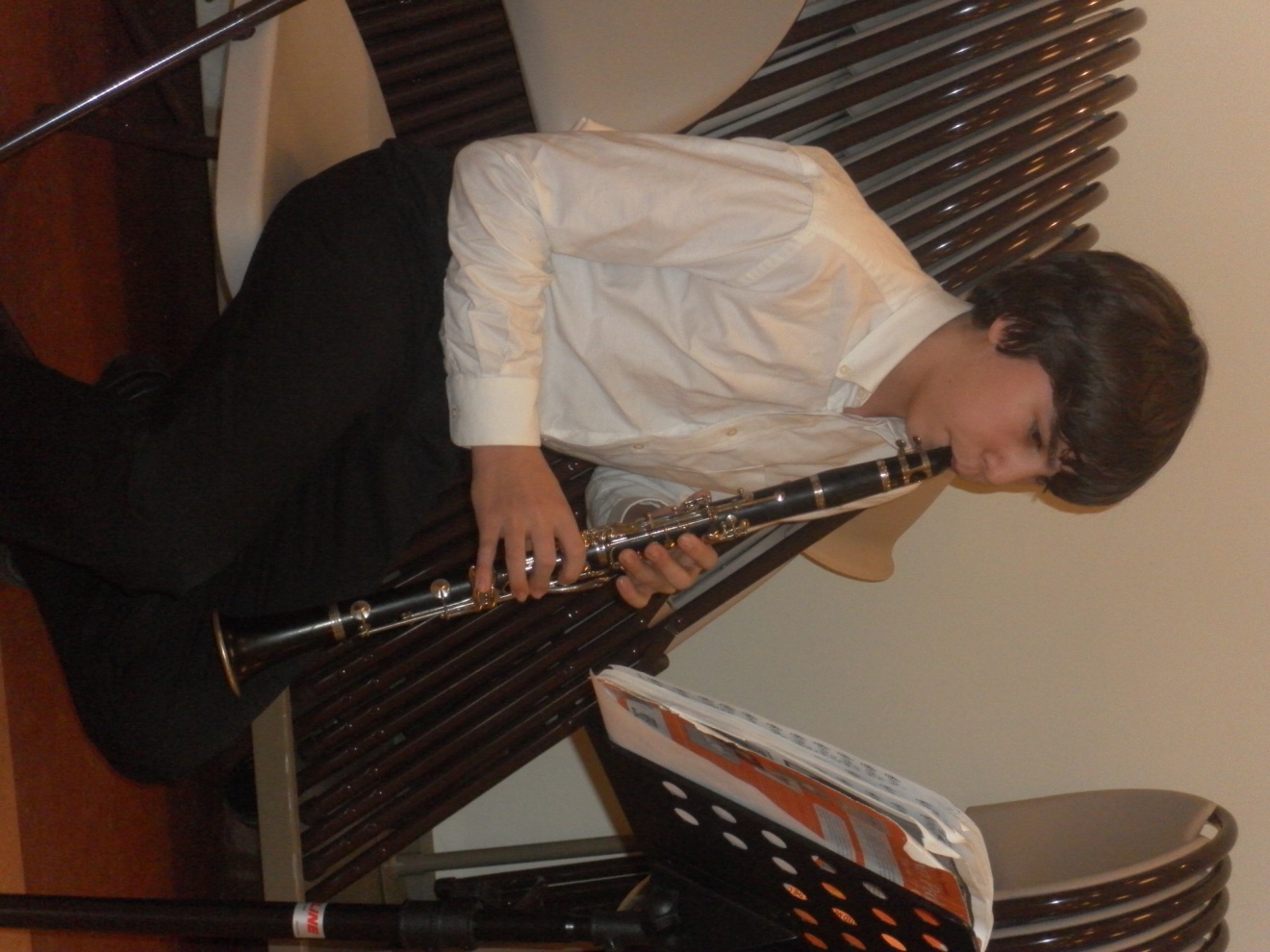 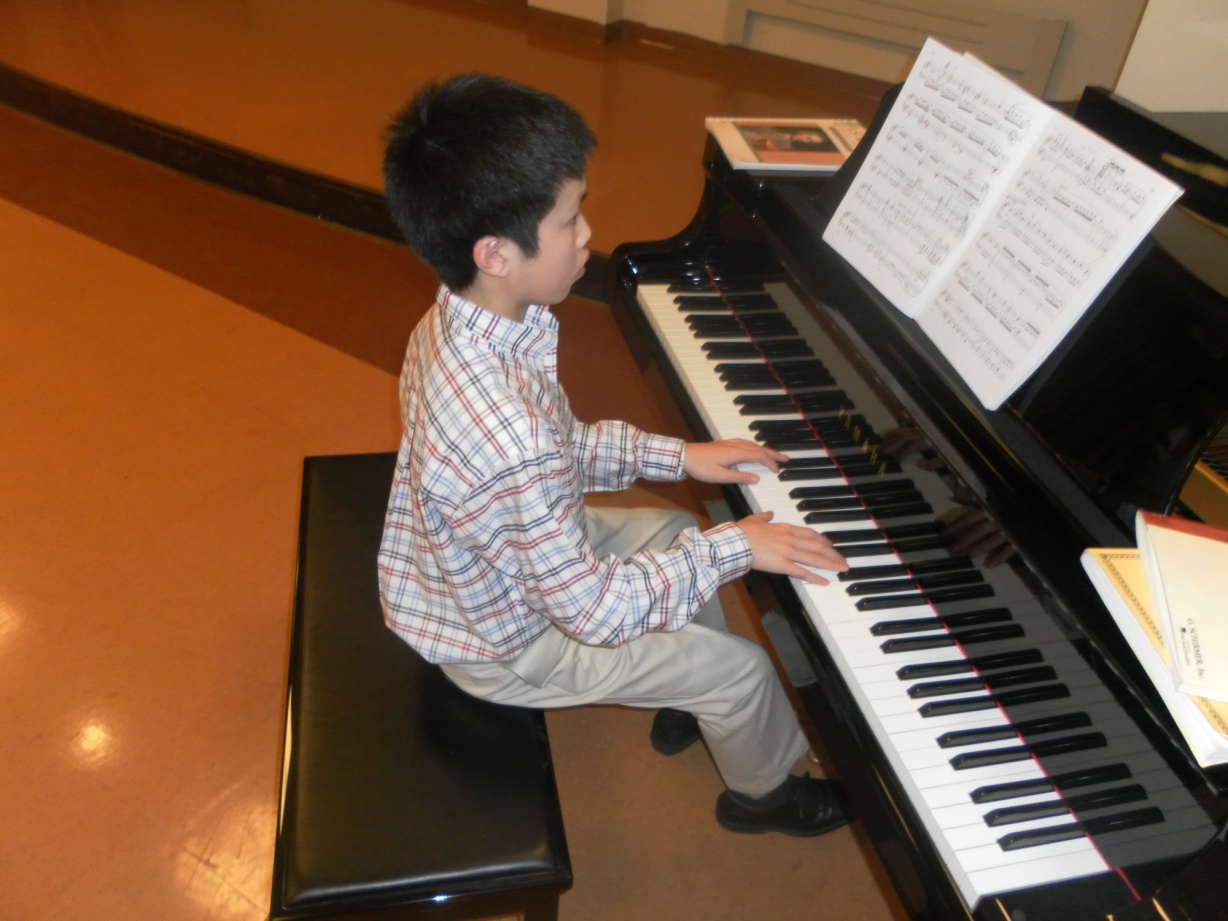 An Artist in residency gives students and teachers opportunities to learn new and exciting ways to create interesting art.
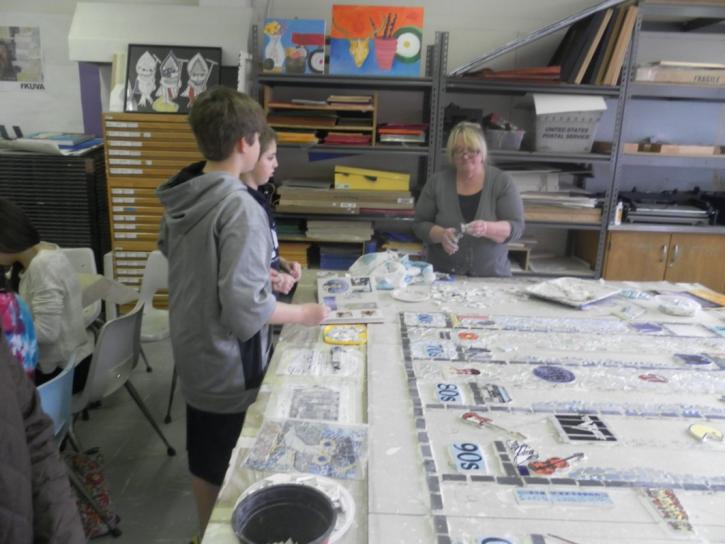 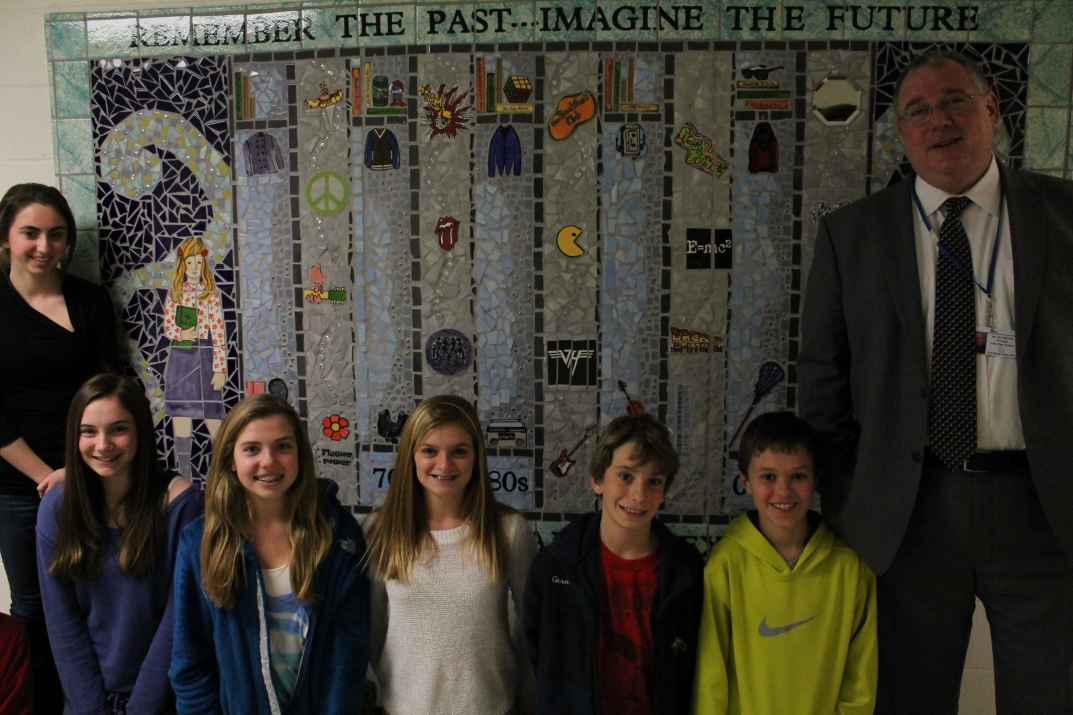 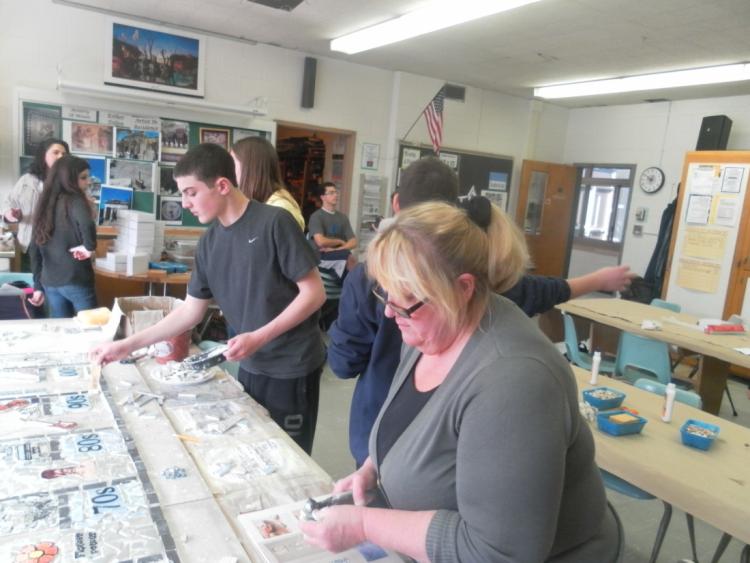 Esther Tollen
Mosaic Artist
2011/2012
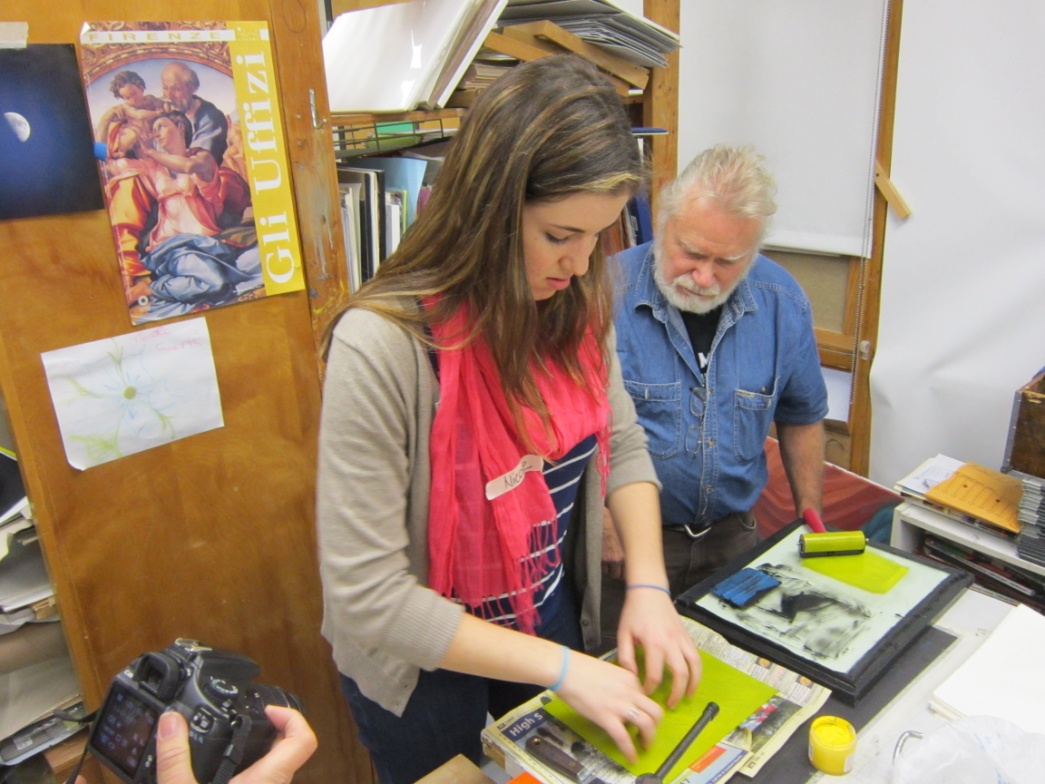 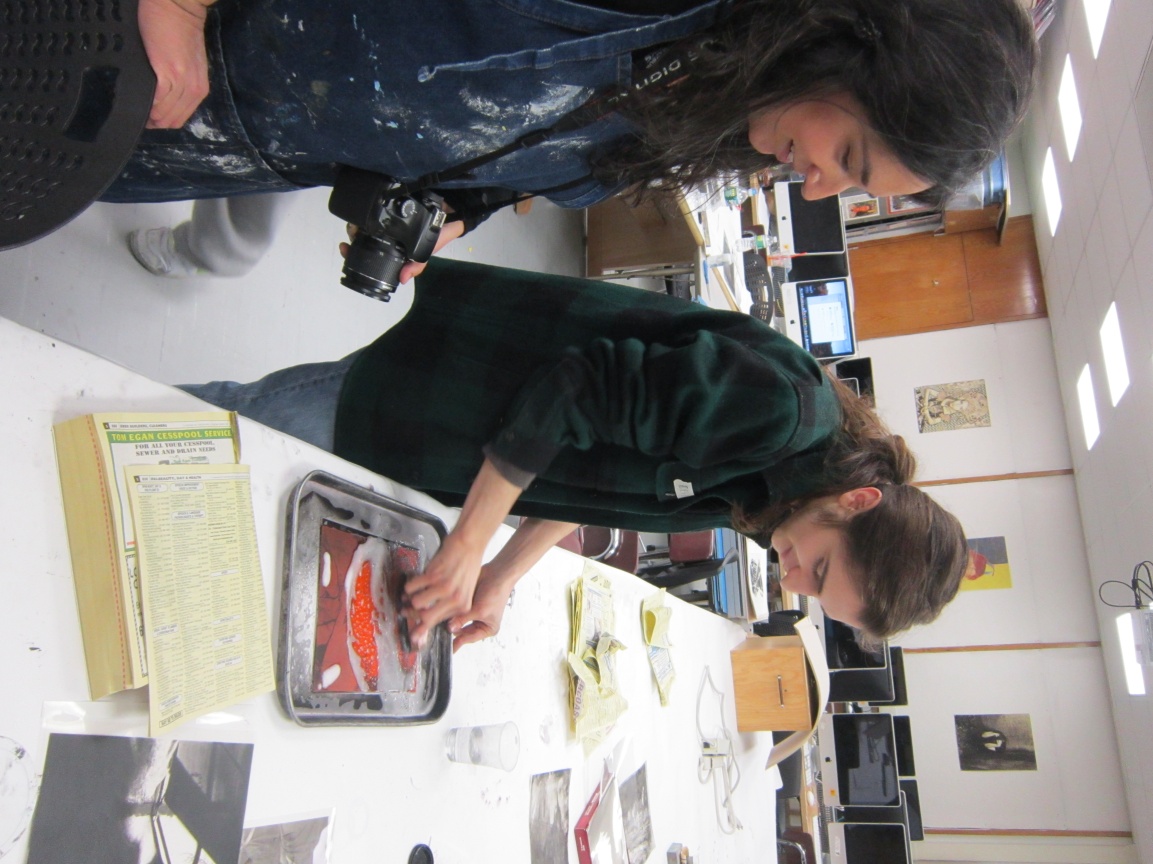 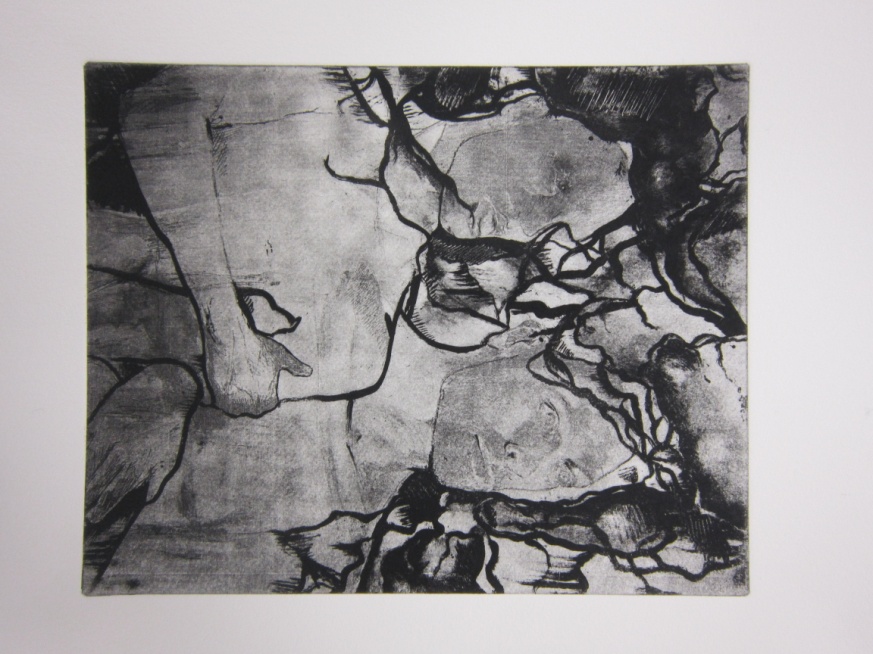 Dan Welden
Solarplate artist - 2013
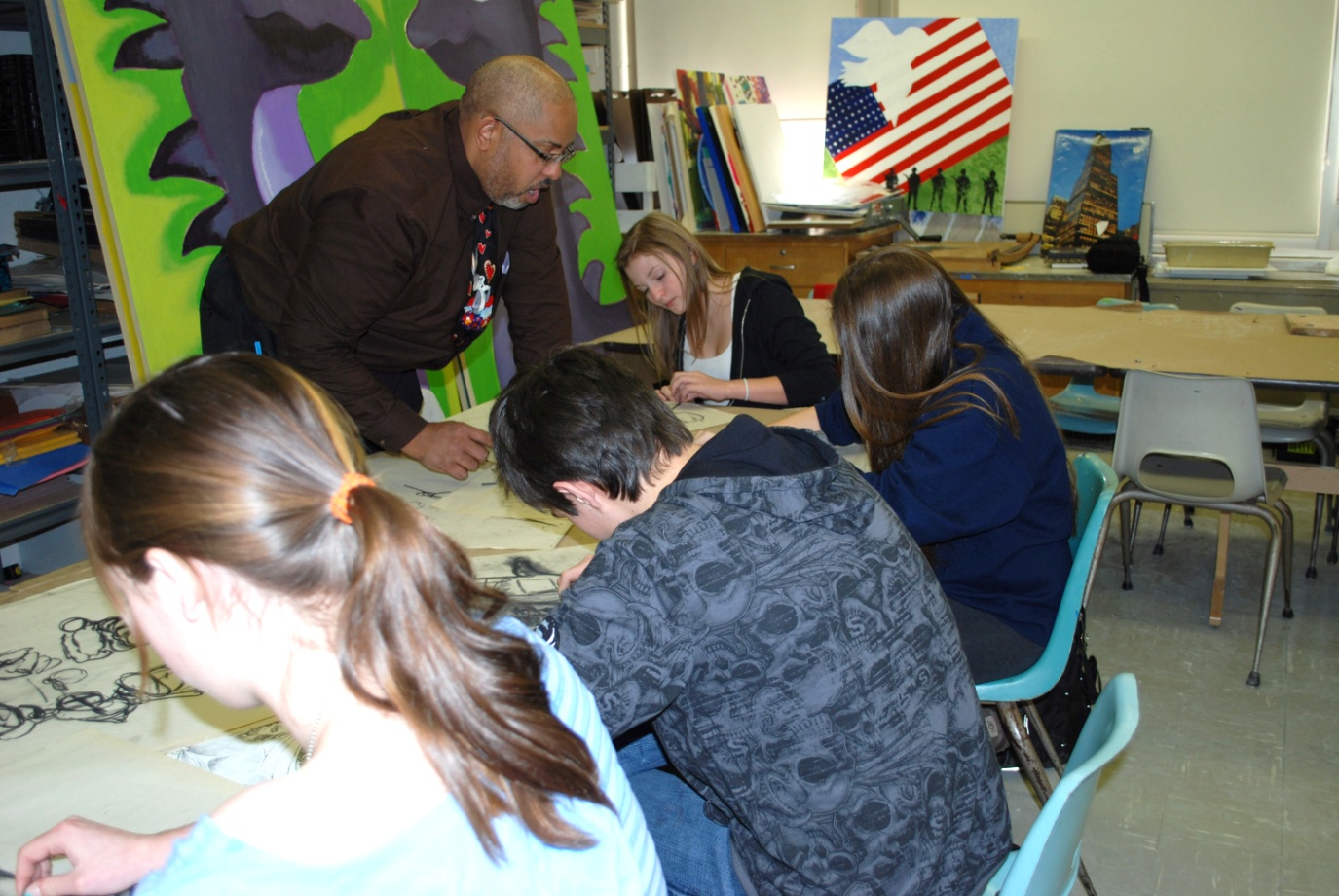 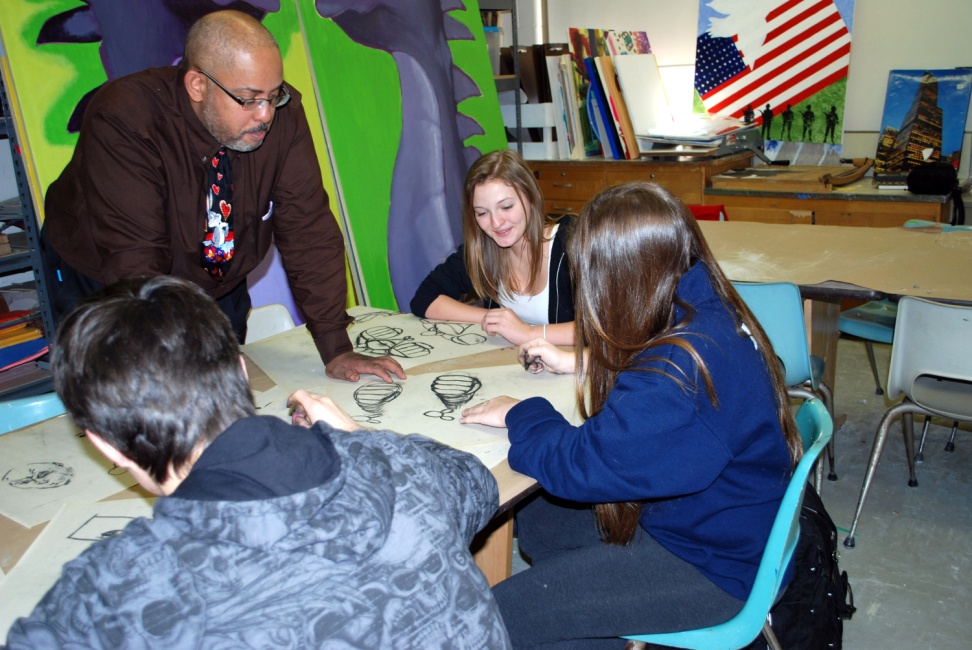 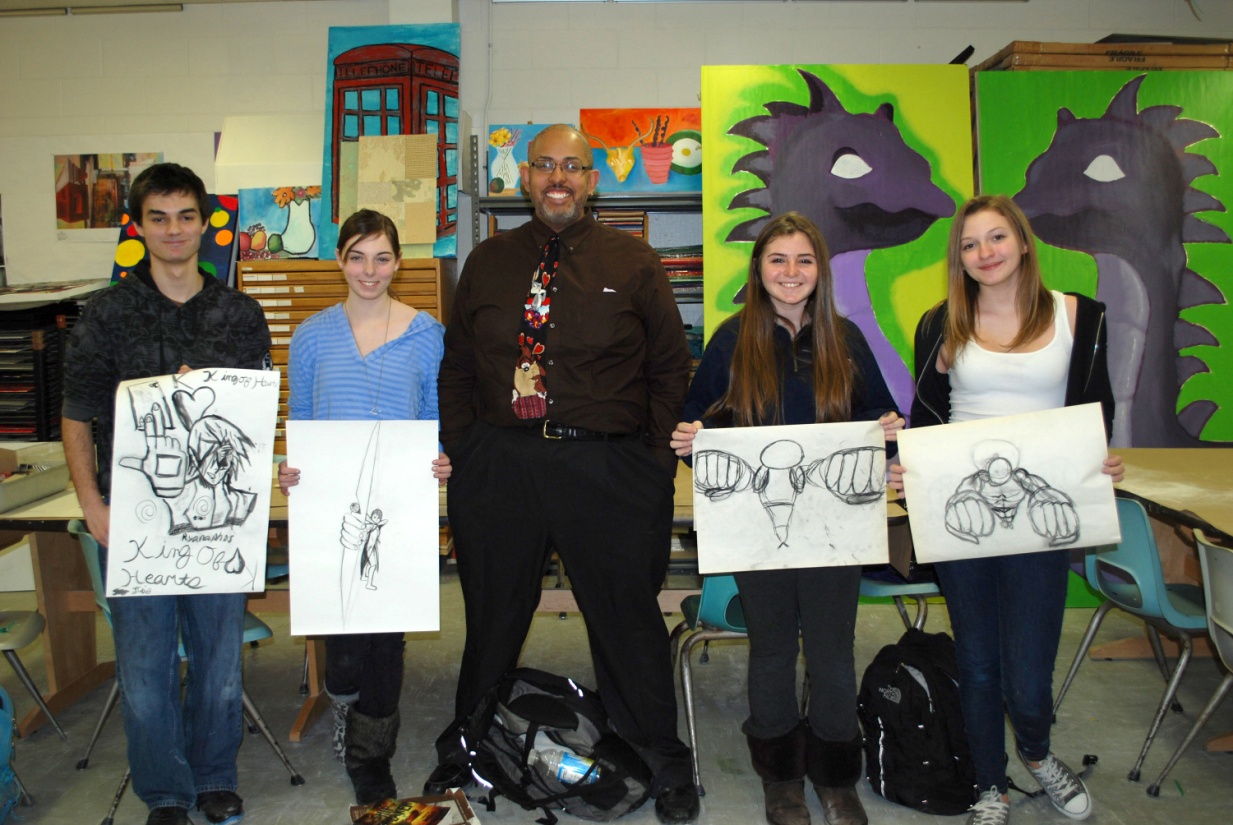 Marcus McLaurin
Cartoonist
2013
CSH teachers 
strive to learn new techniques 
every day.

Workshops at the
Huntington Art League
Andria McLaughlin
West Side Elementary
Grades 2-6
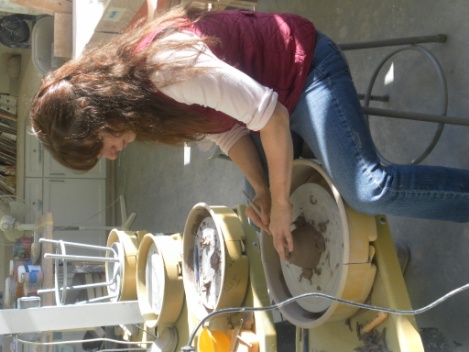 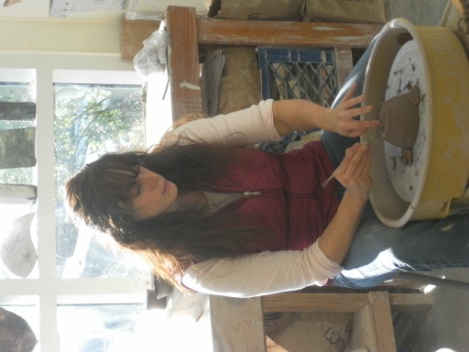 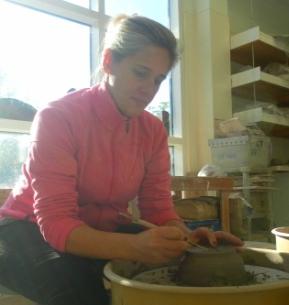 Samantha Hayes
CSH Junior High
Grades 7 & 8
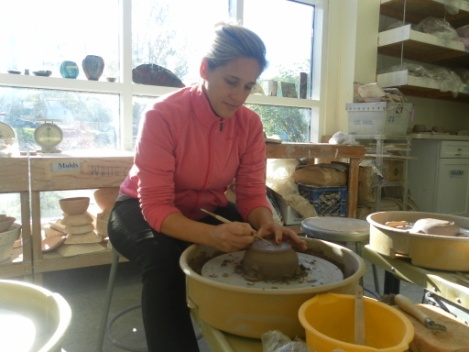 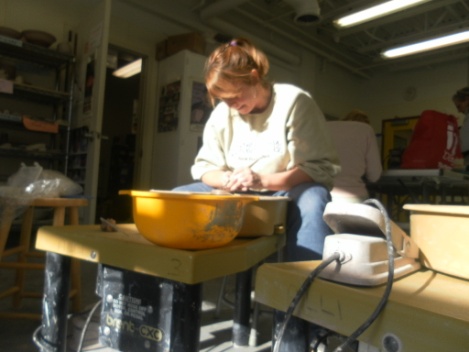 Colleen Johnson
Goose Hill Primary
Grades K-1
CSH Junior High
Grades 7
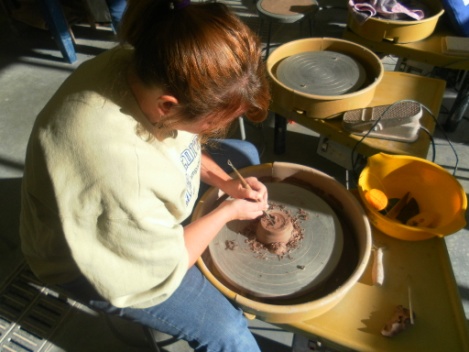 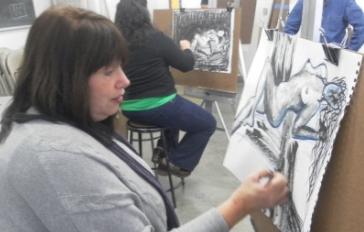 Laura Cirino
CSH High School
Grades 9-12
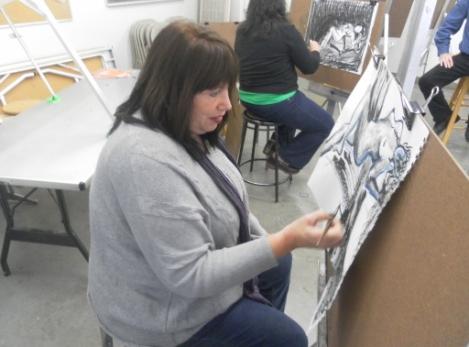 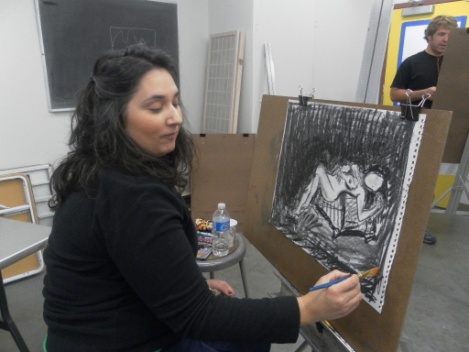 Christine Oswald
CSH High School
Grades 9-12
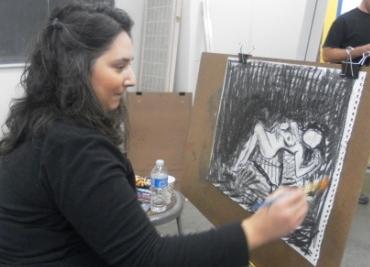 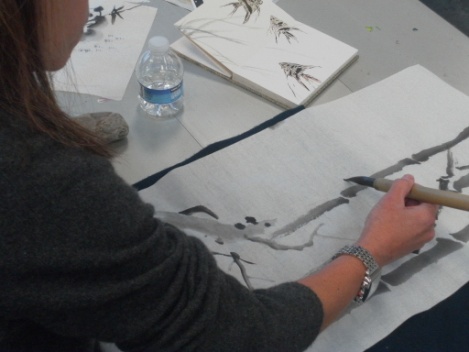 Ann McLam
Lloyd Harbor Elementary
Grades 2-6
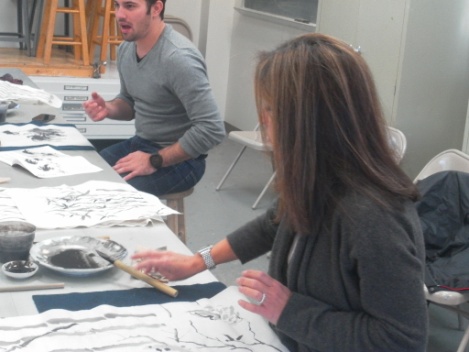 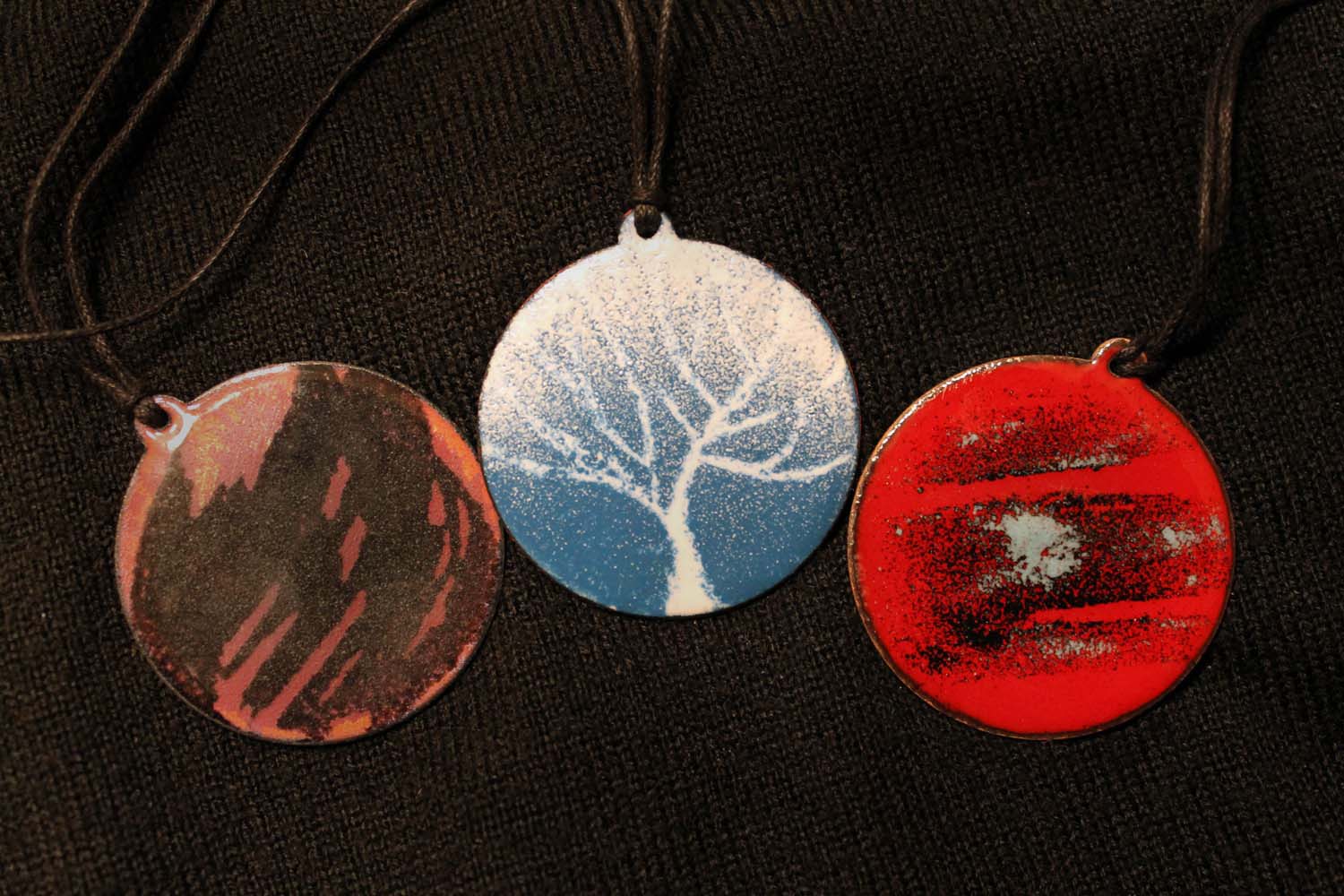 Kristine Levy
CSH High School
Grades 9-12
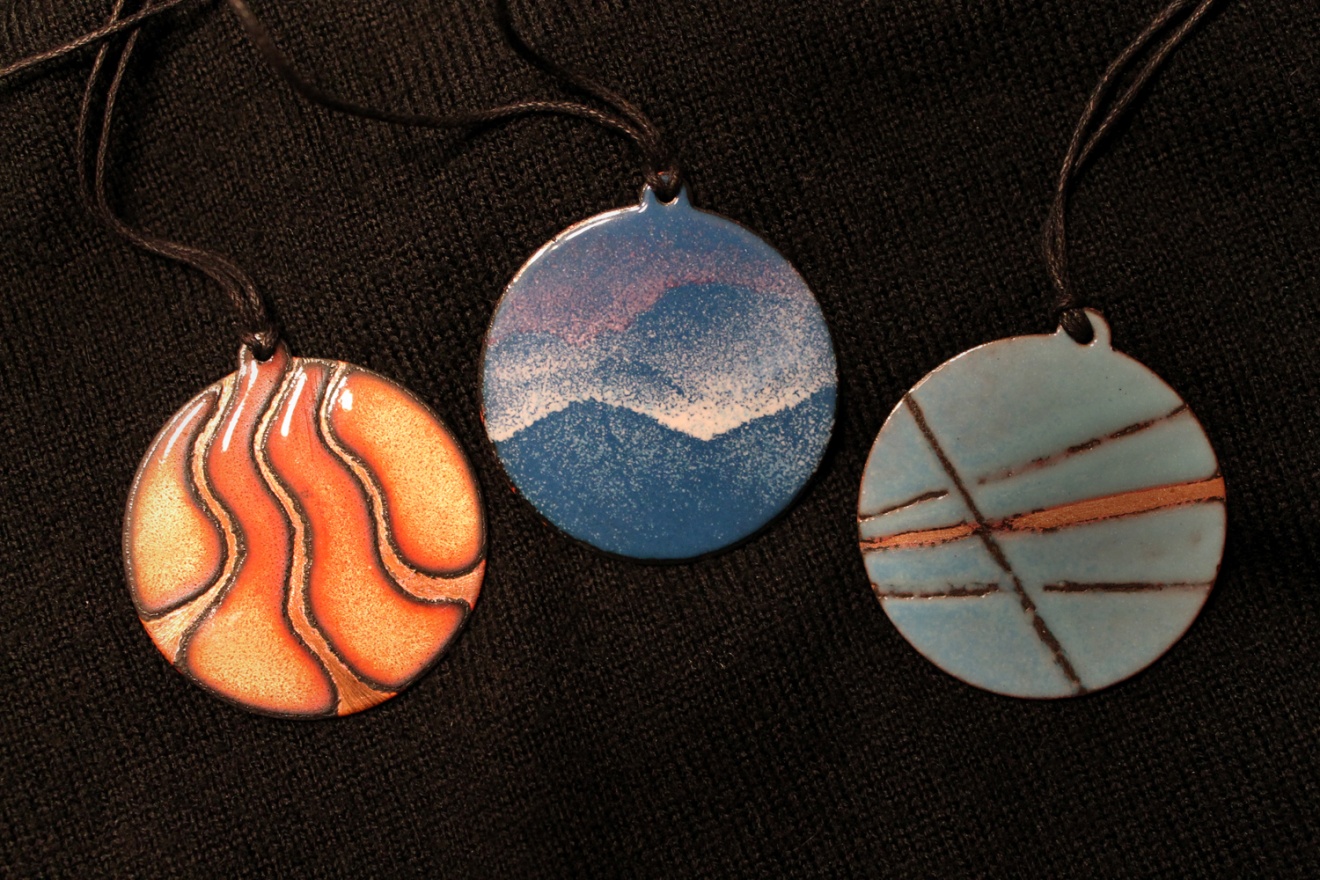 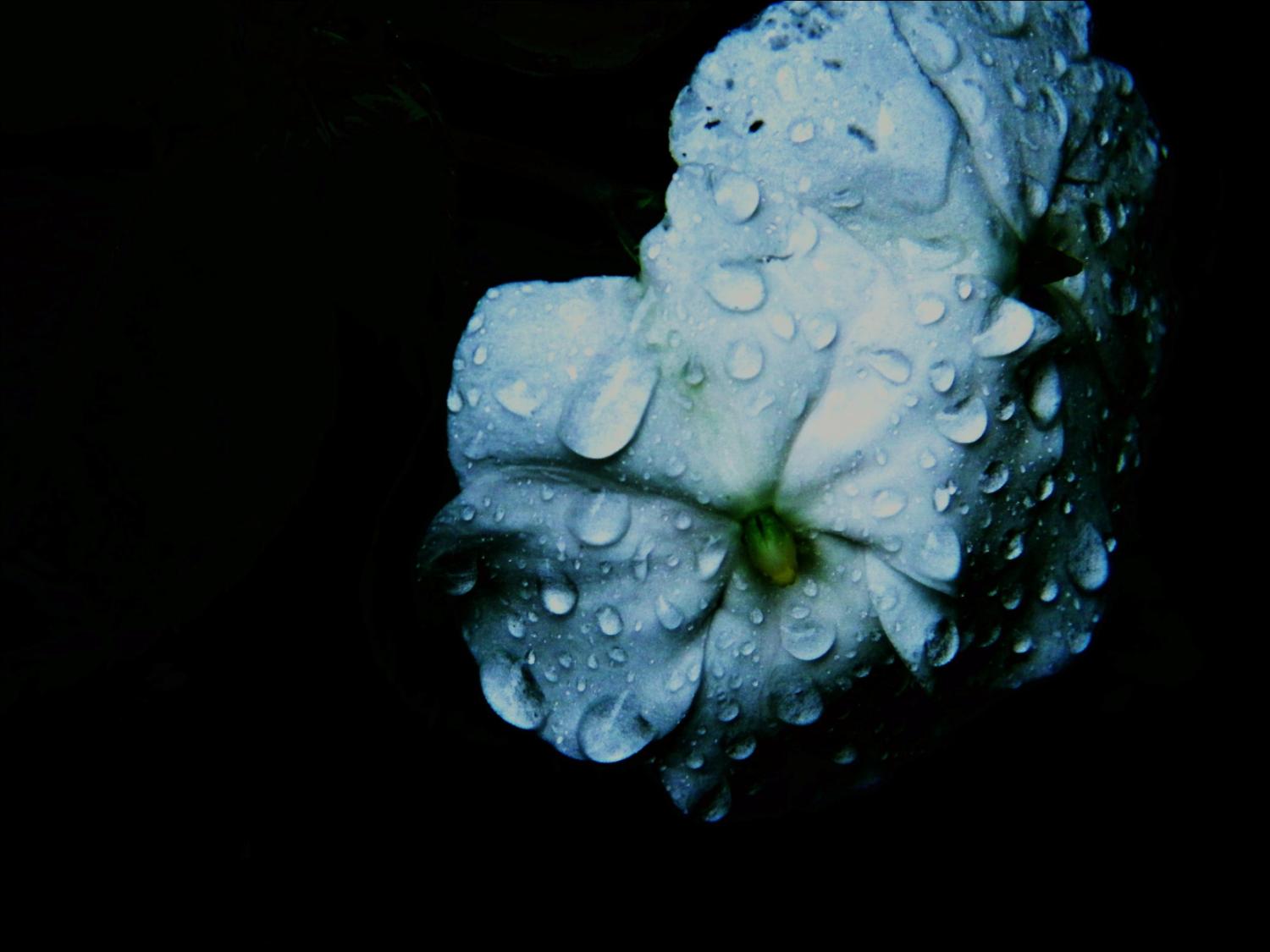 Every child is an artist.  The problem is how to remain an artist once we grow up.  


~Pablo Picasso